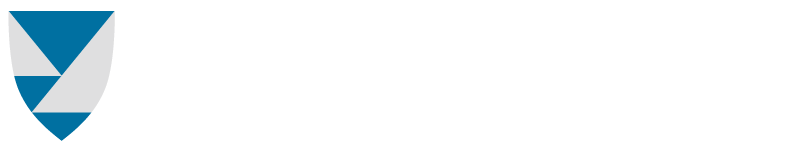 Agenda
Felles presentasjon i Hans Tank
Klassemøte med kontaktlærer
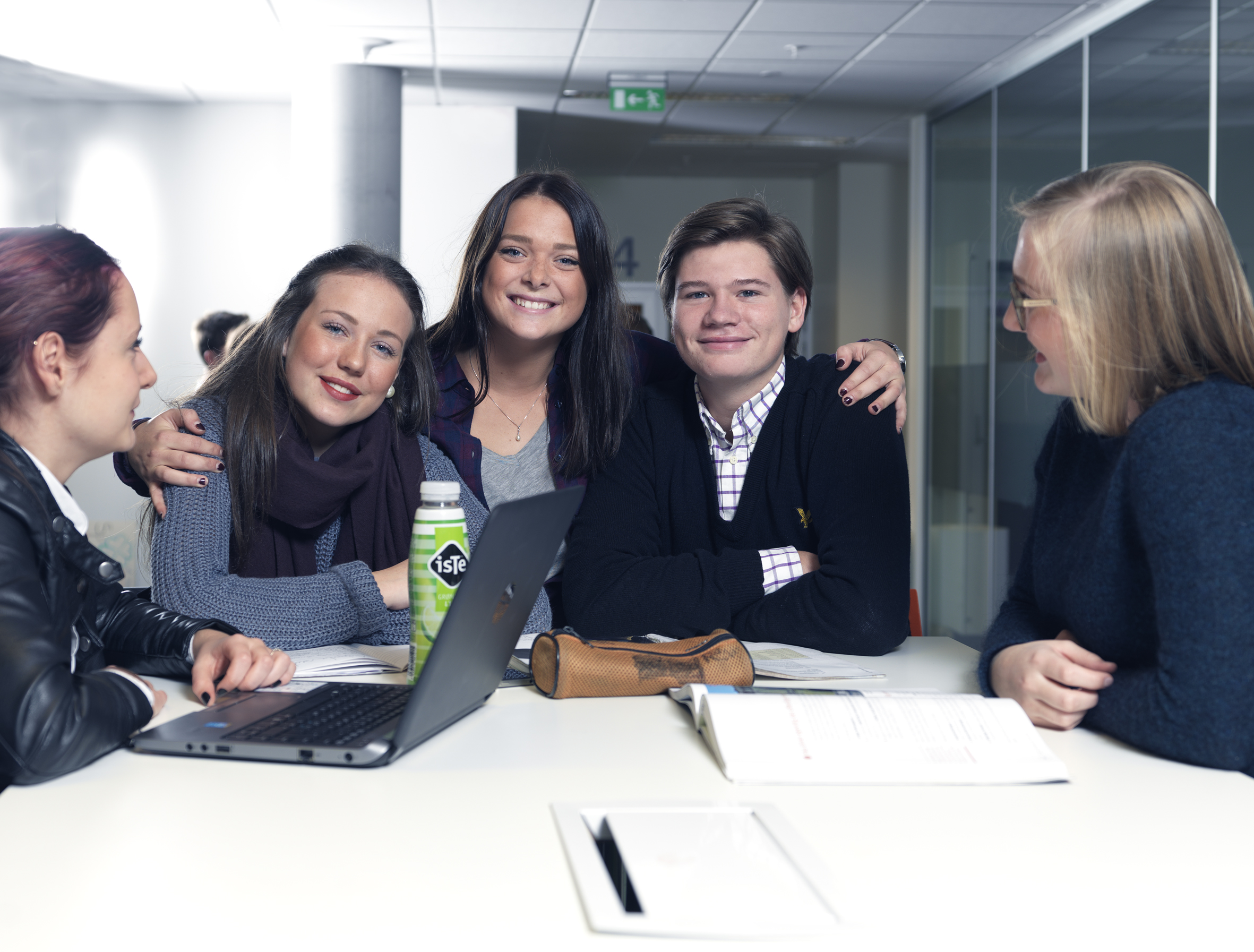 Totalt: 1053 elever
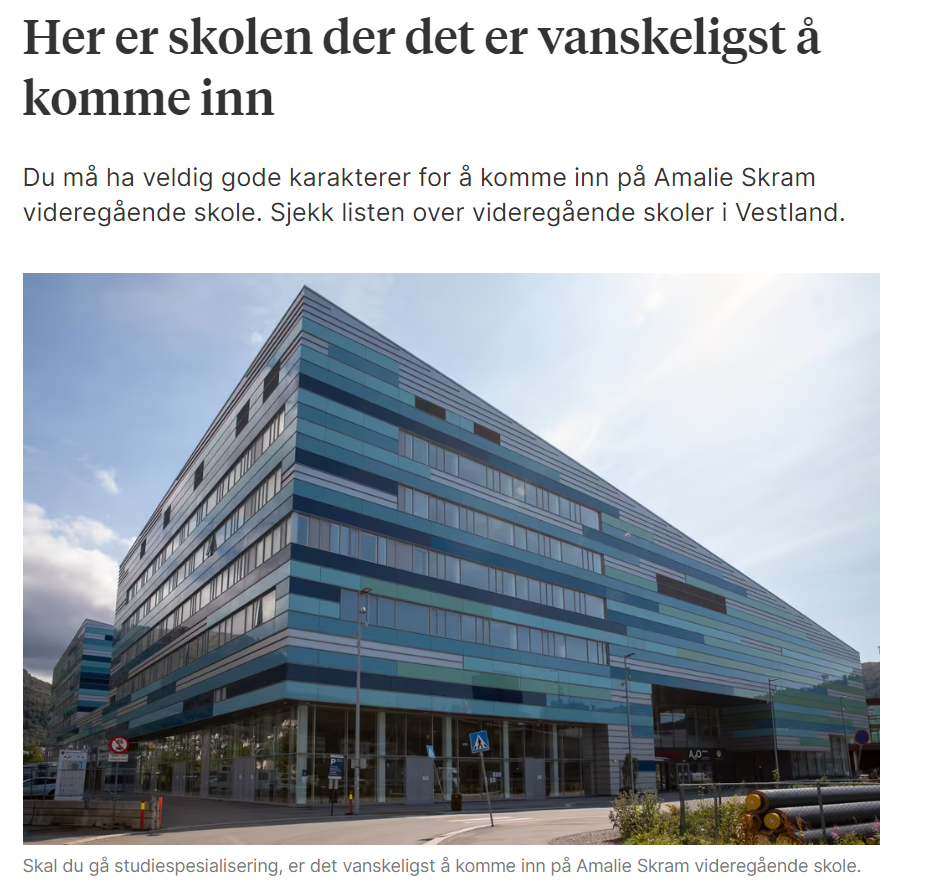 Elevtall 2022-2023
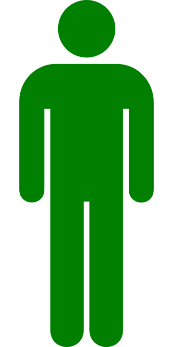 45%
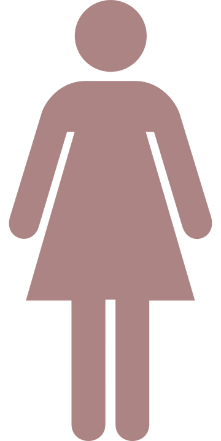 55%
Kjønnsfordeling
Antall avgiverskoler
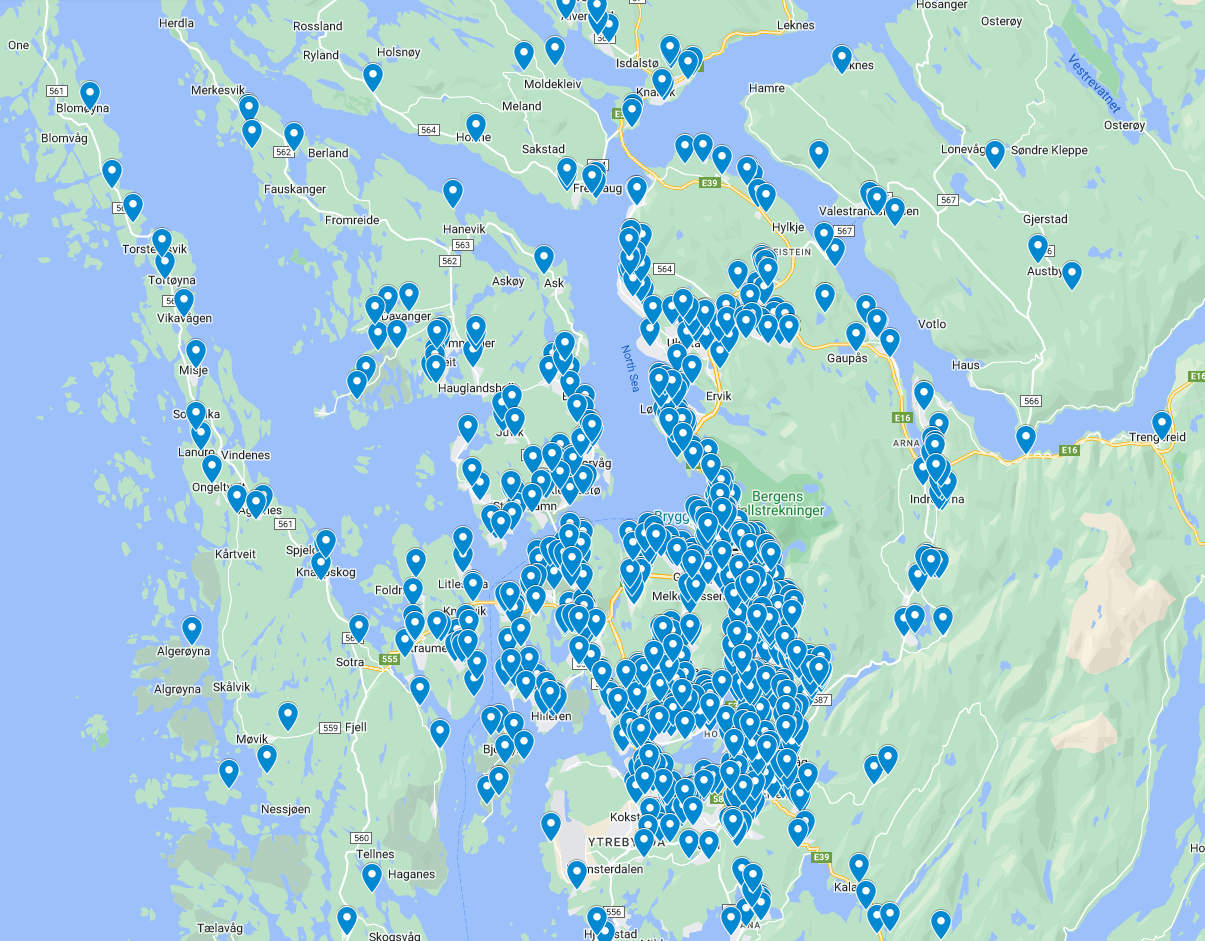 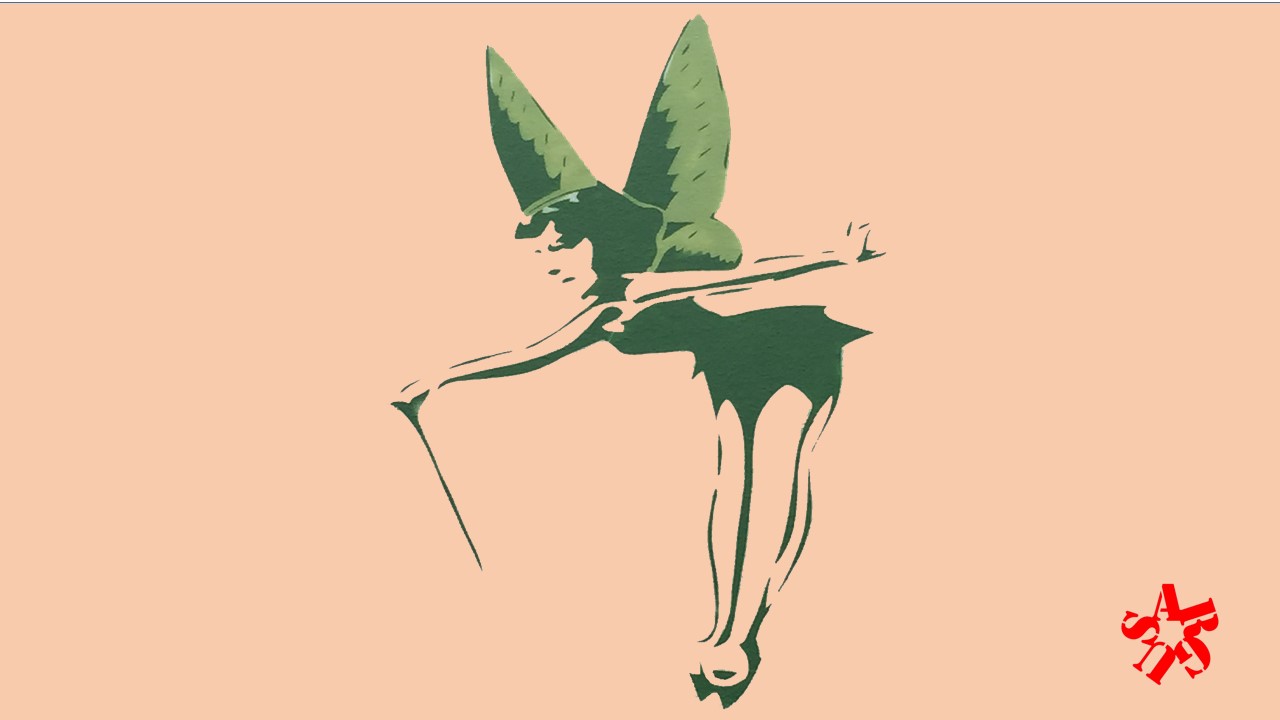 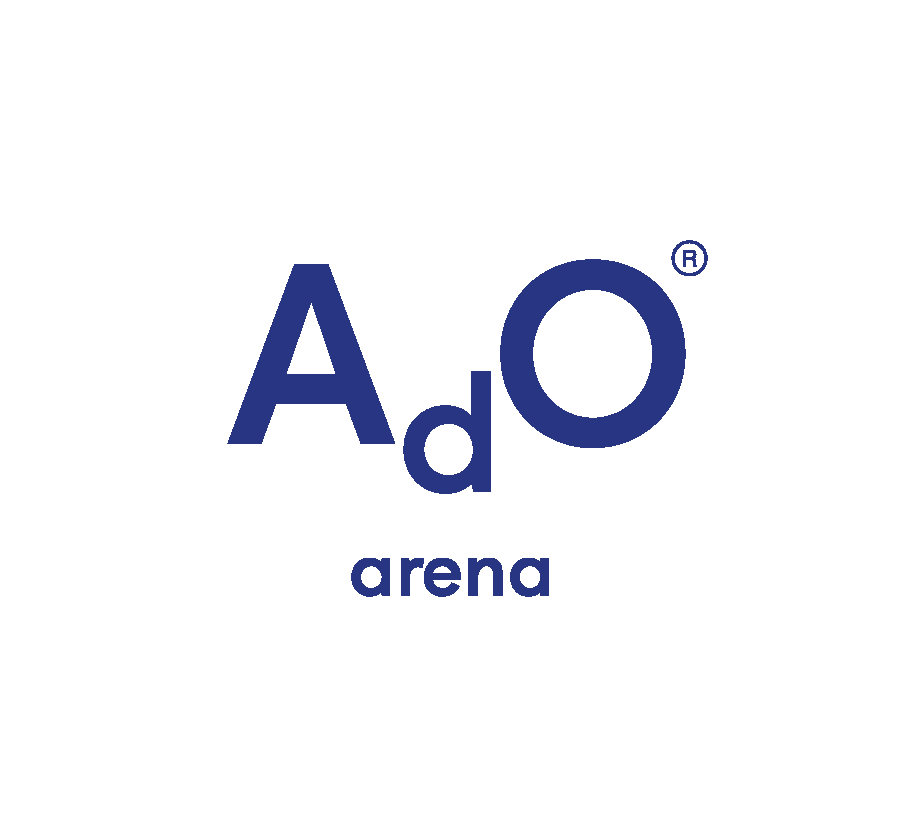 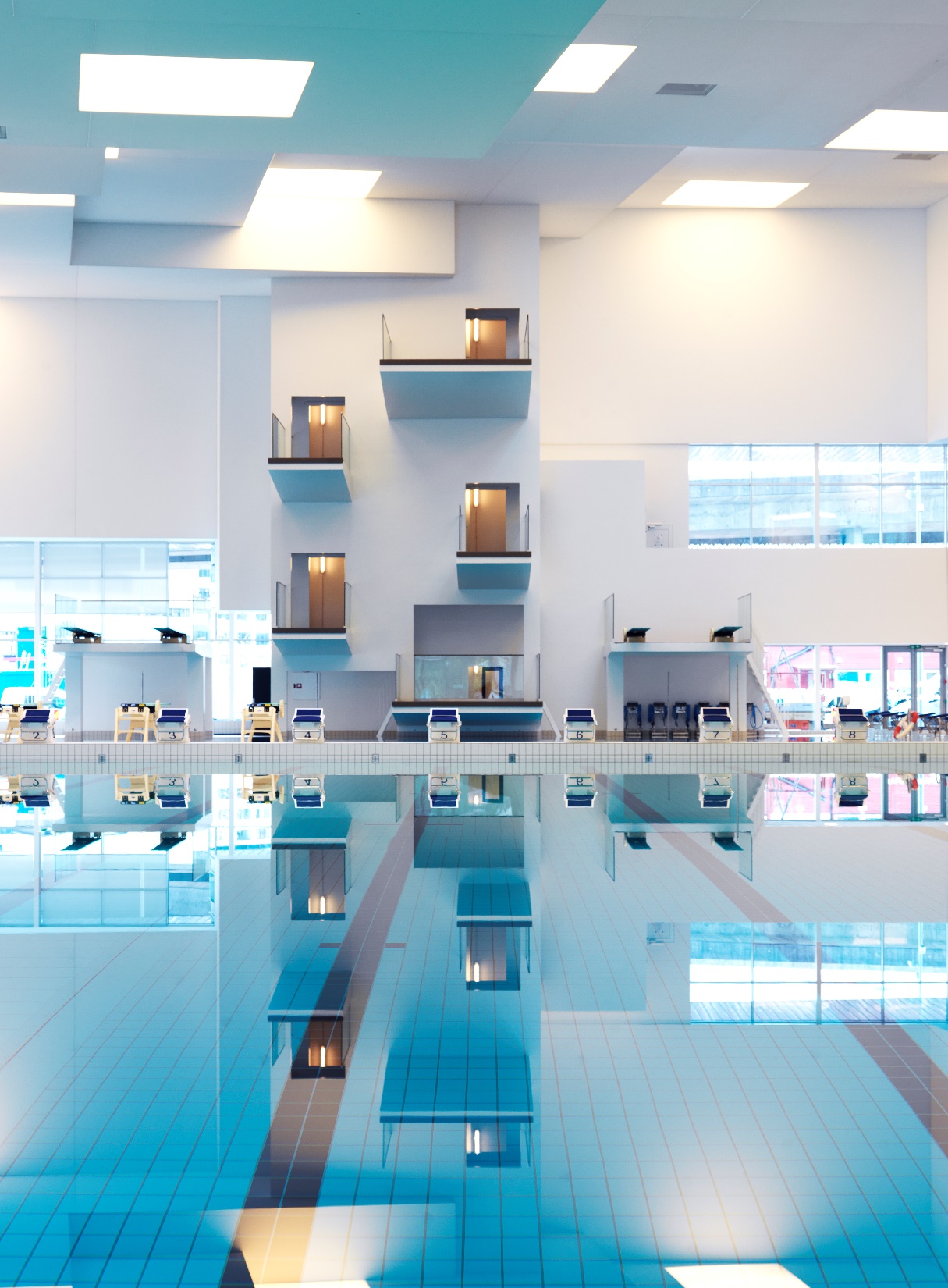 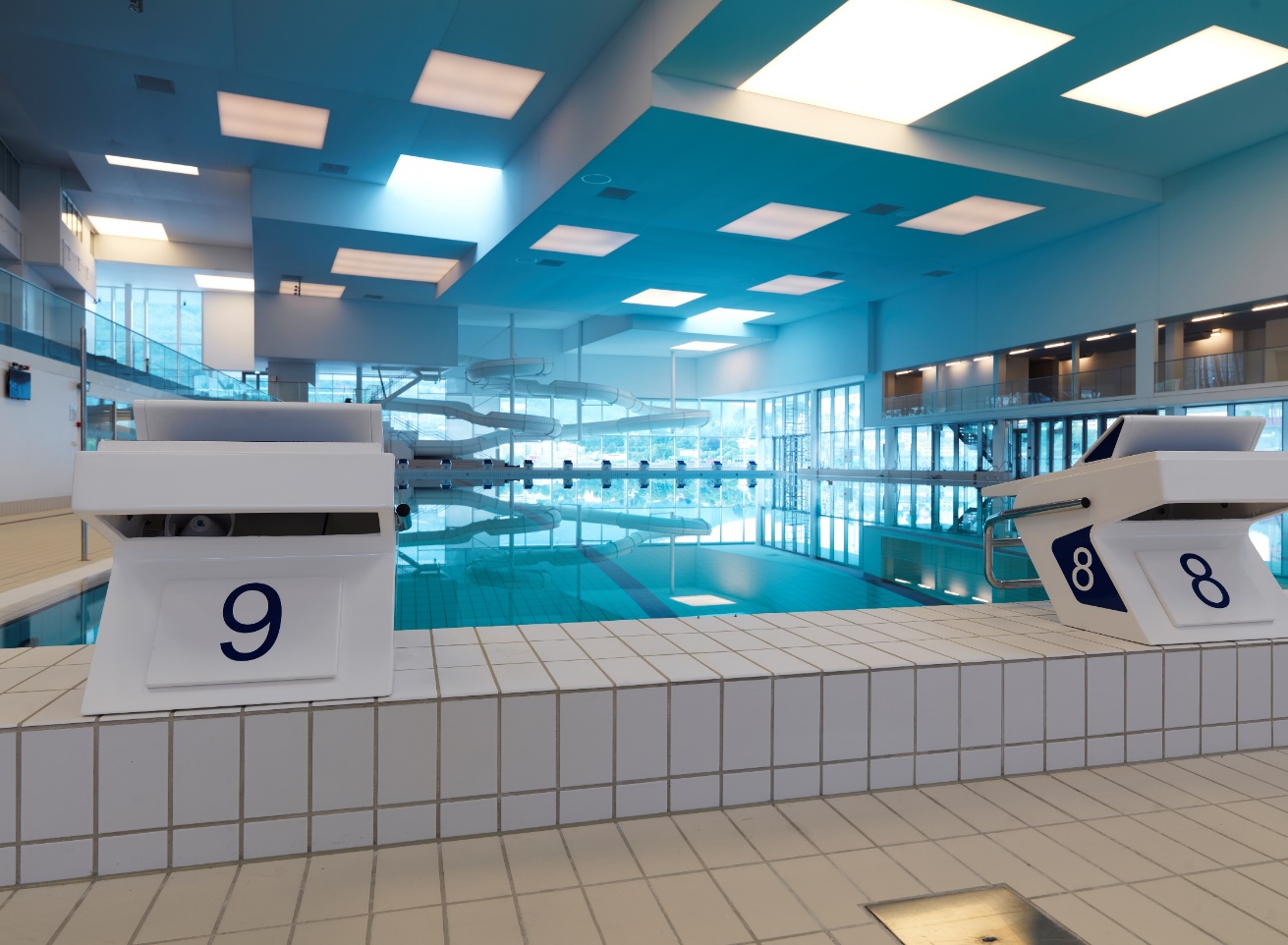 Fokus på trinn
Hvert trinn har klasserom i samme fløy/ etasje
Lærerne har kontorer nært egne elever
Skolen er organisert på trinn
Lærere
Avd leder
Rådgiver
Avdelingene følger eleven  - VG1=>VG2=>VG3
Eleven, læringsmiljø og læringsresultat er i fokus
Ledelsen på Amalie Skram
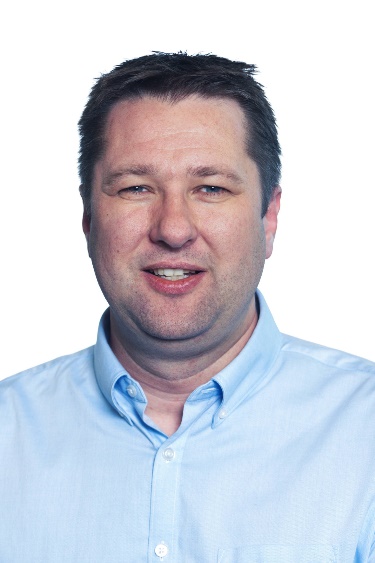 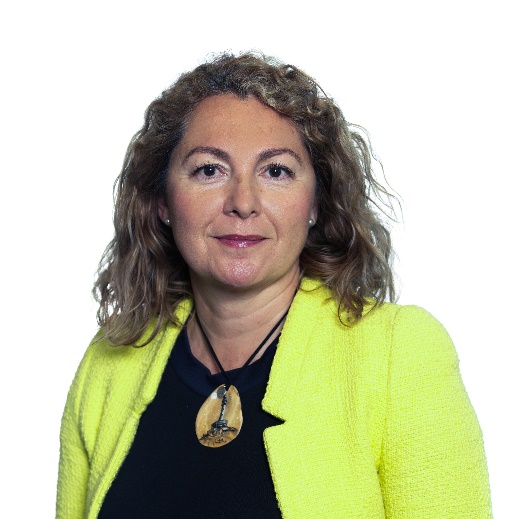 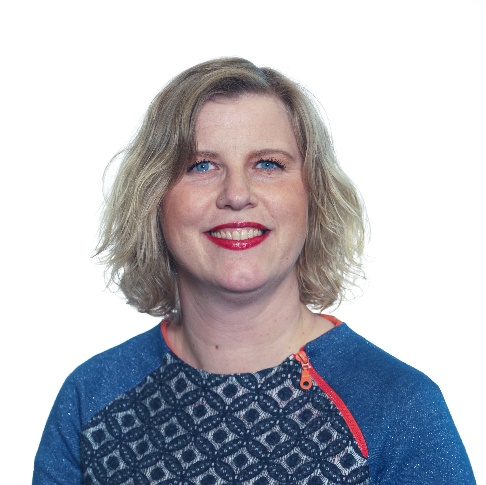 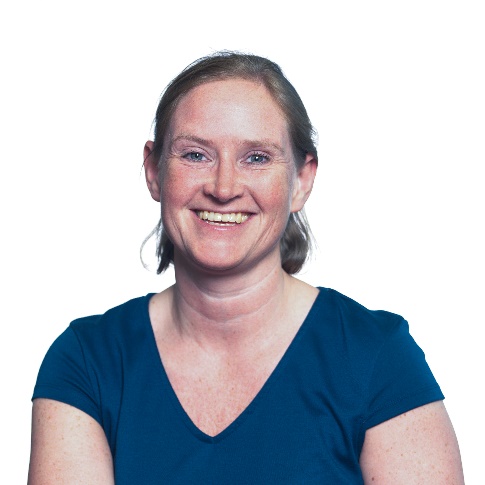 Maria Olsen
Ass. Rektor
Lars Berntsen
Rektor
Inga Heggstad
Fagleder
Kristine Stenhaug
Leder administrasjon
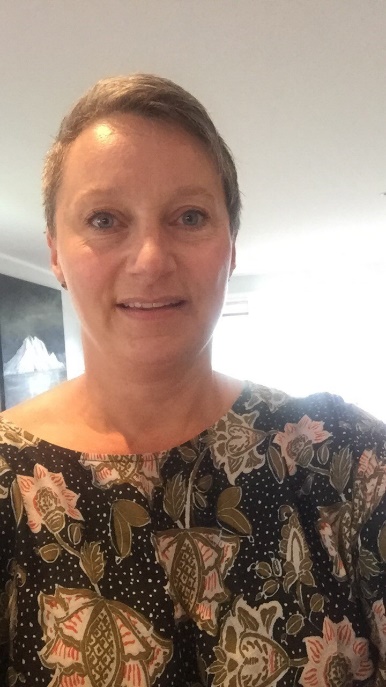 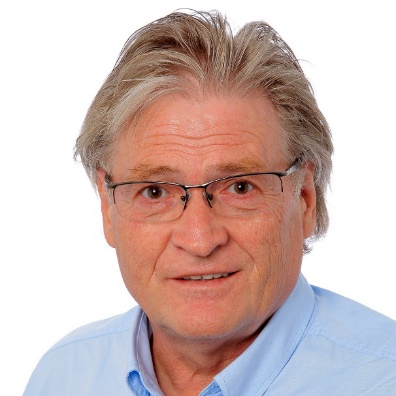 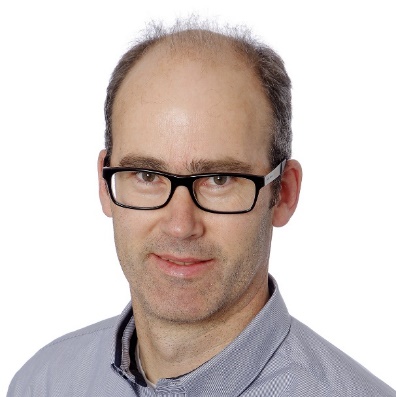 Tove HeradstveitAvdelingsleder 
Vg1
Torrey HummelsundAvdelingsleder
SSR og IM
Torild Natvik
Avdelingsleder
Vg3
Helge Bohne
Avdelingsleder Vg2
Elevtjeneste – 4. etg
Inge – Rådgiver Vg1
HelsesykepleierIrene Grov
HelsesykepleierCatrine Helle
Grete – Rådgiver Vg2
MiljøfagarbeiderIvar Sunnås Gundersen
Geir – Rådgiver Vg3
Rådgivers arbeidsområder
Sosialpedagogisk veiledning

Tilrettelegginger i undervisningen
Utvidet tid
Fritak for fag
Andre tilrettelegginger
Karriereveiledning
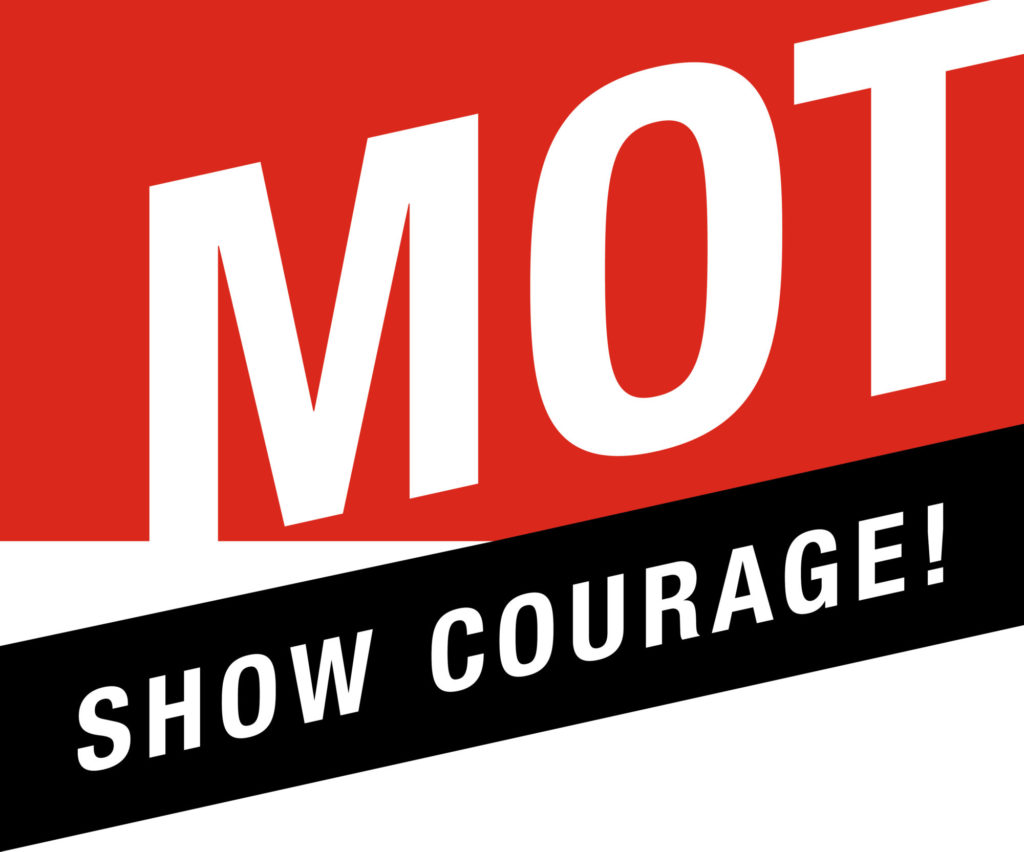 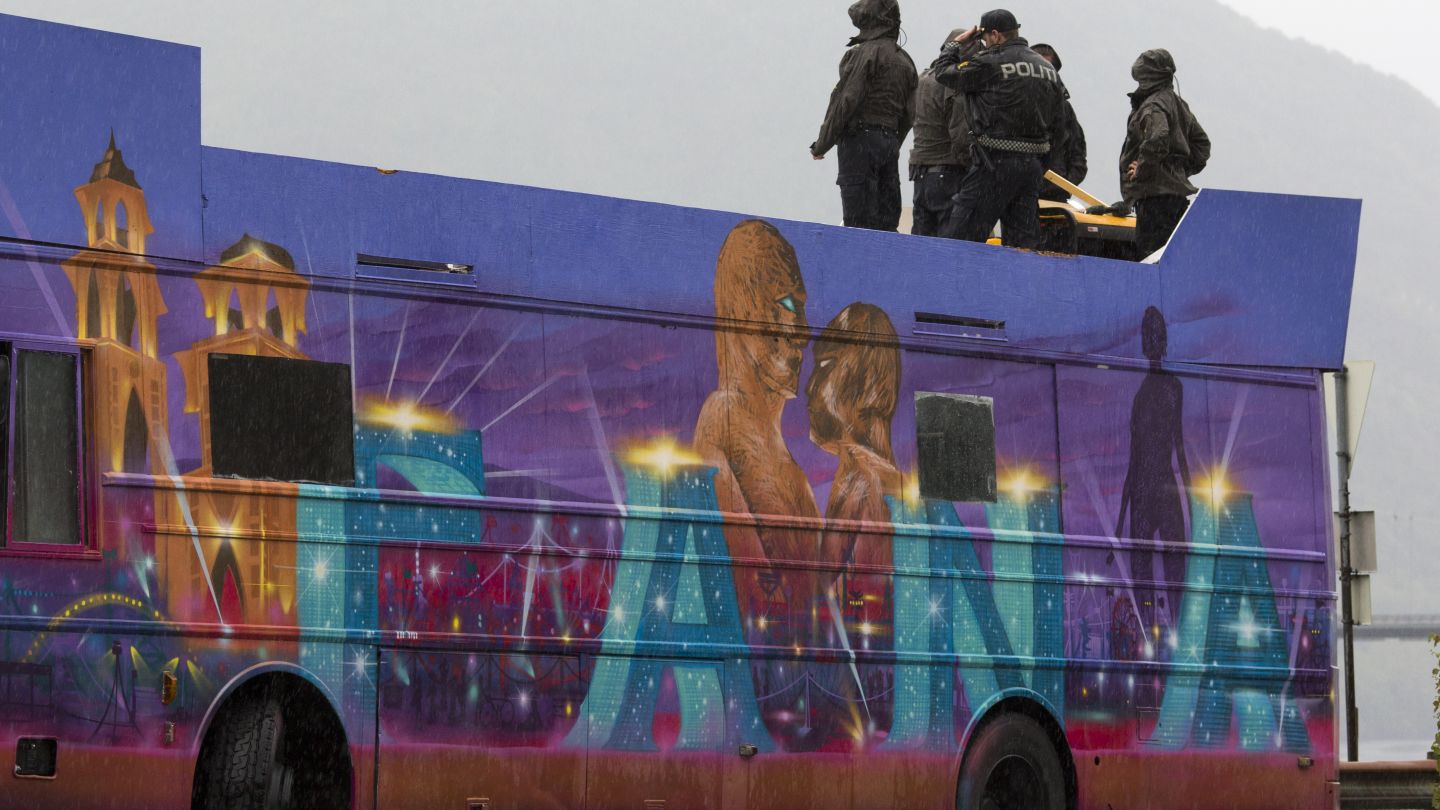 Russ
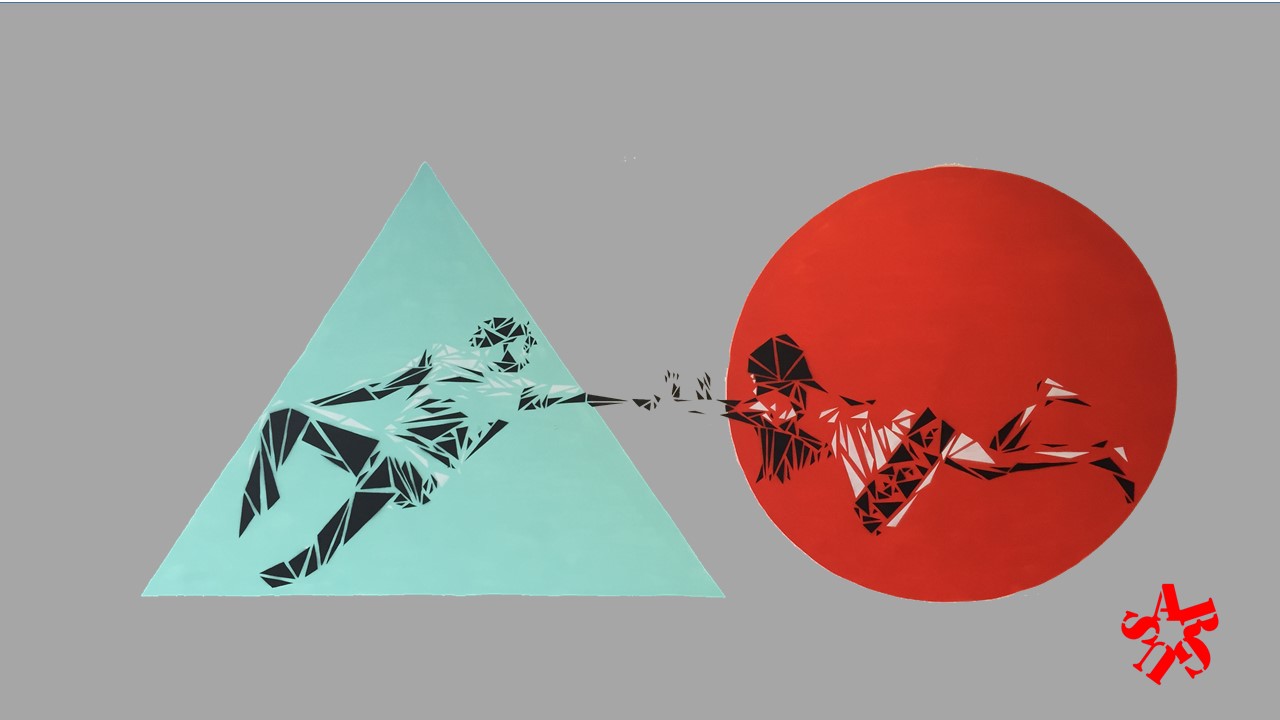 Fagvalg: Språk/ matematikk
Språk
Det er mulig å velge Tysk eller Kinesisk som begynnerspråk

Matematikk
Velge mellom 1T eller 1P-matematikk
R1 for elever som har hatt T-matematikk i 10. klasse
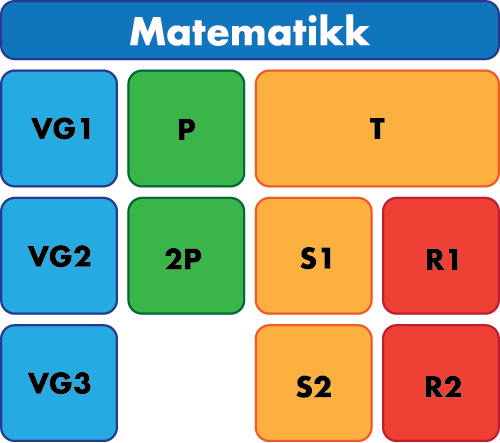 Karakterutvikling vg1
Fravær og karakterer
Sommerskole Matematikk
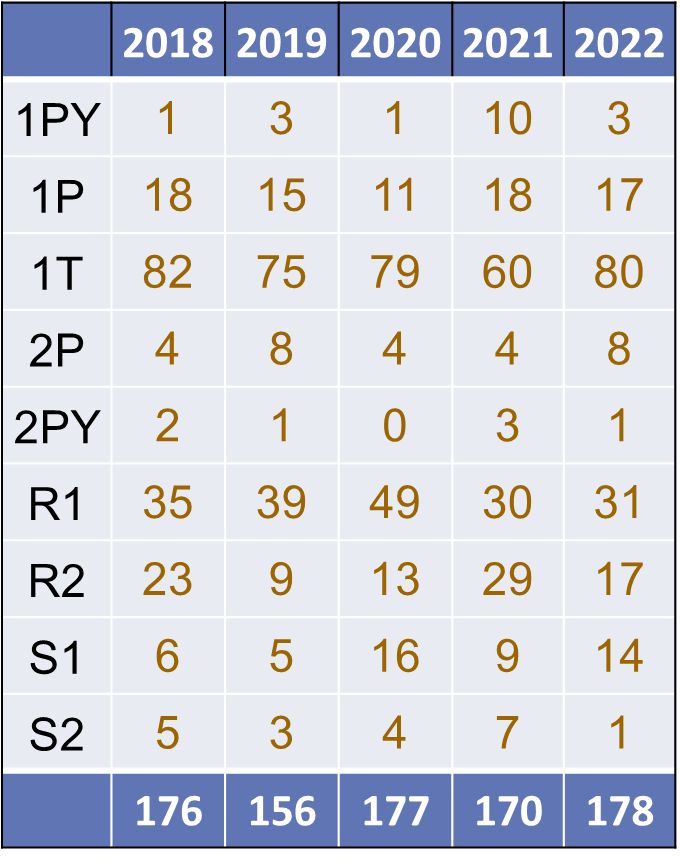 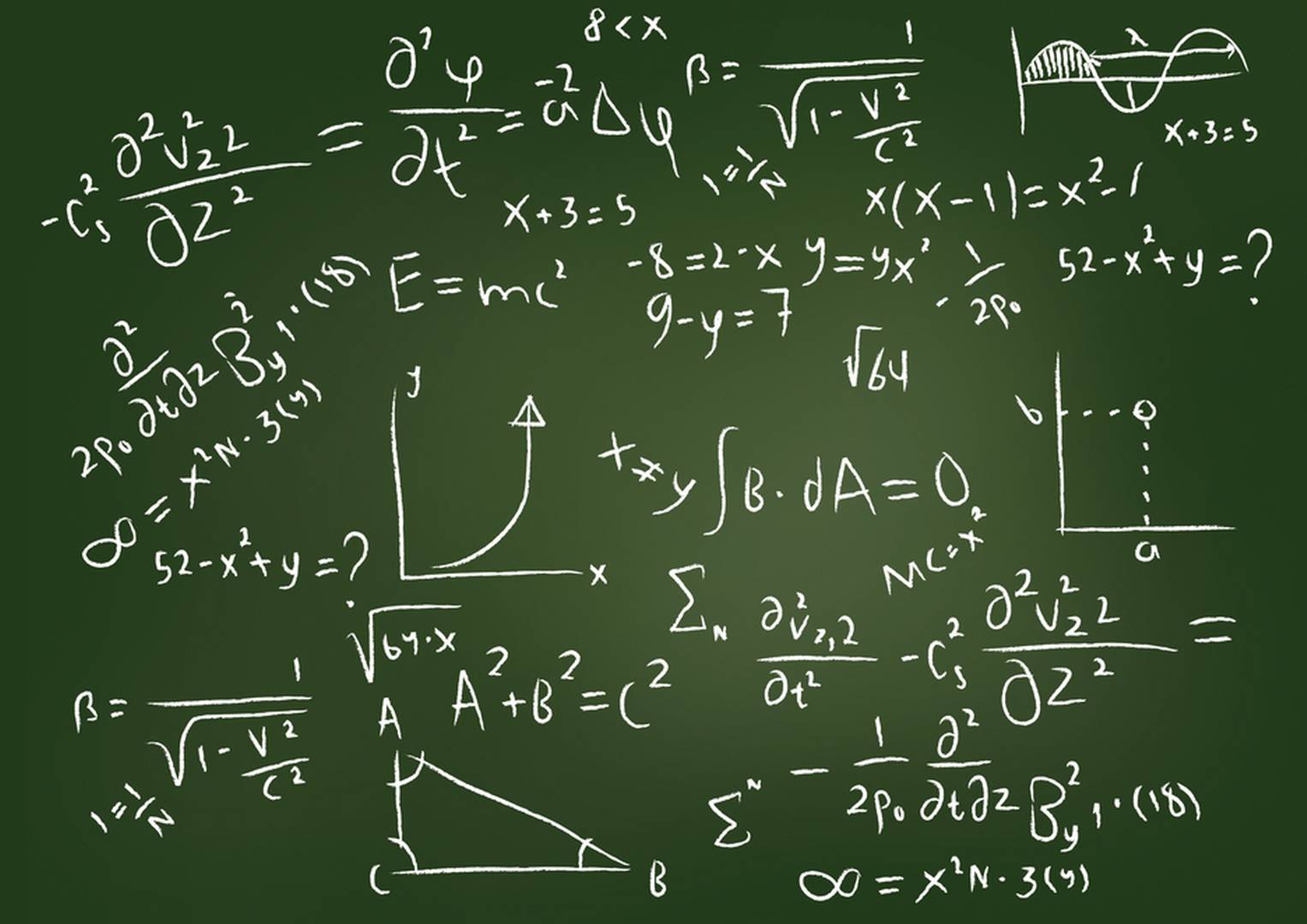 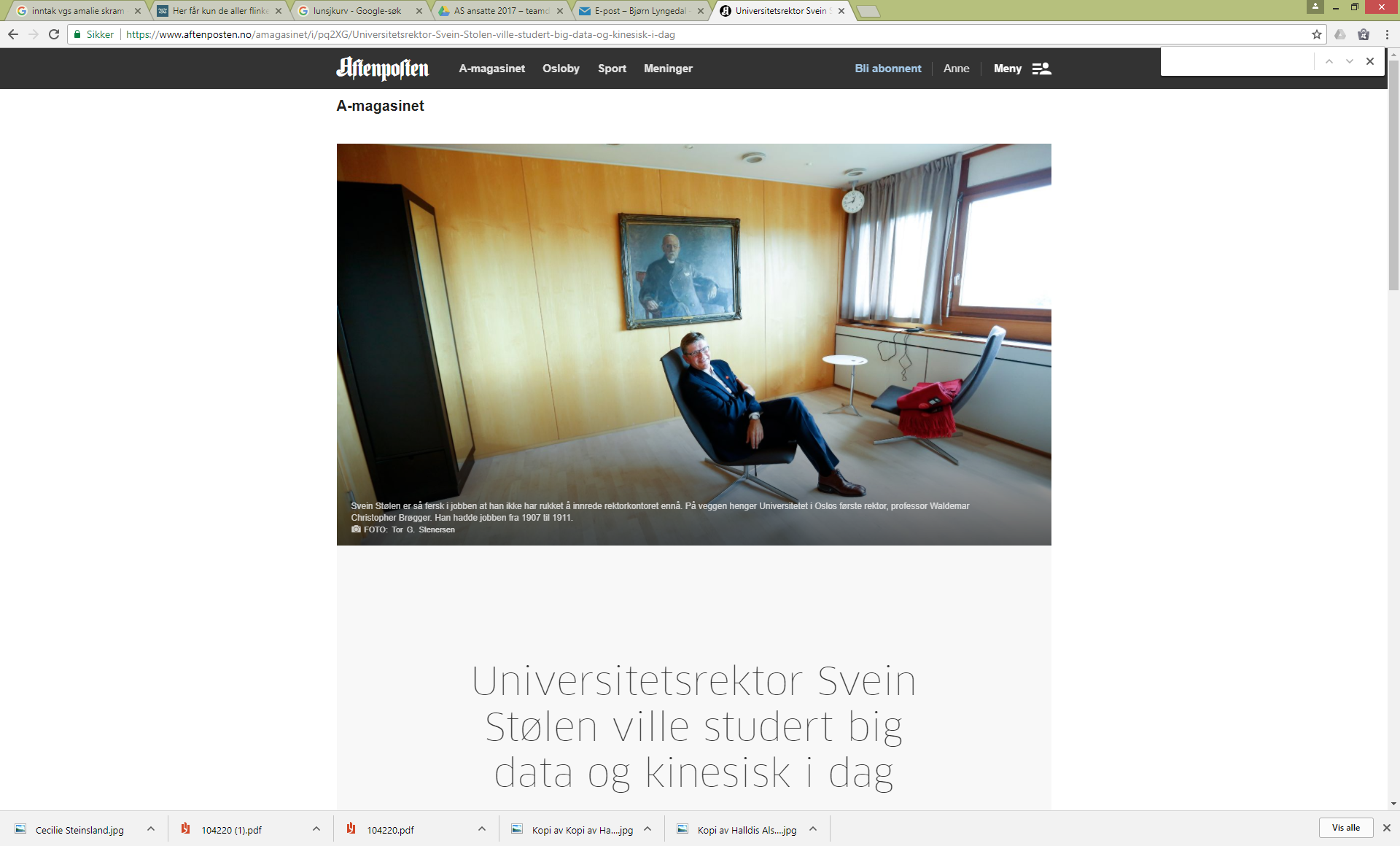 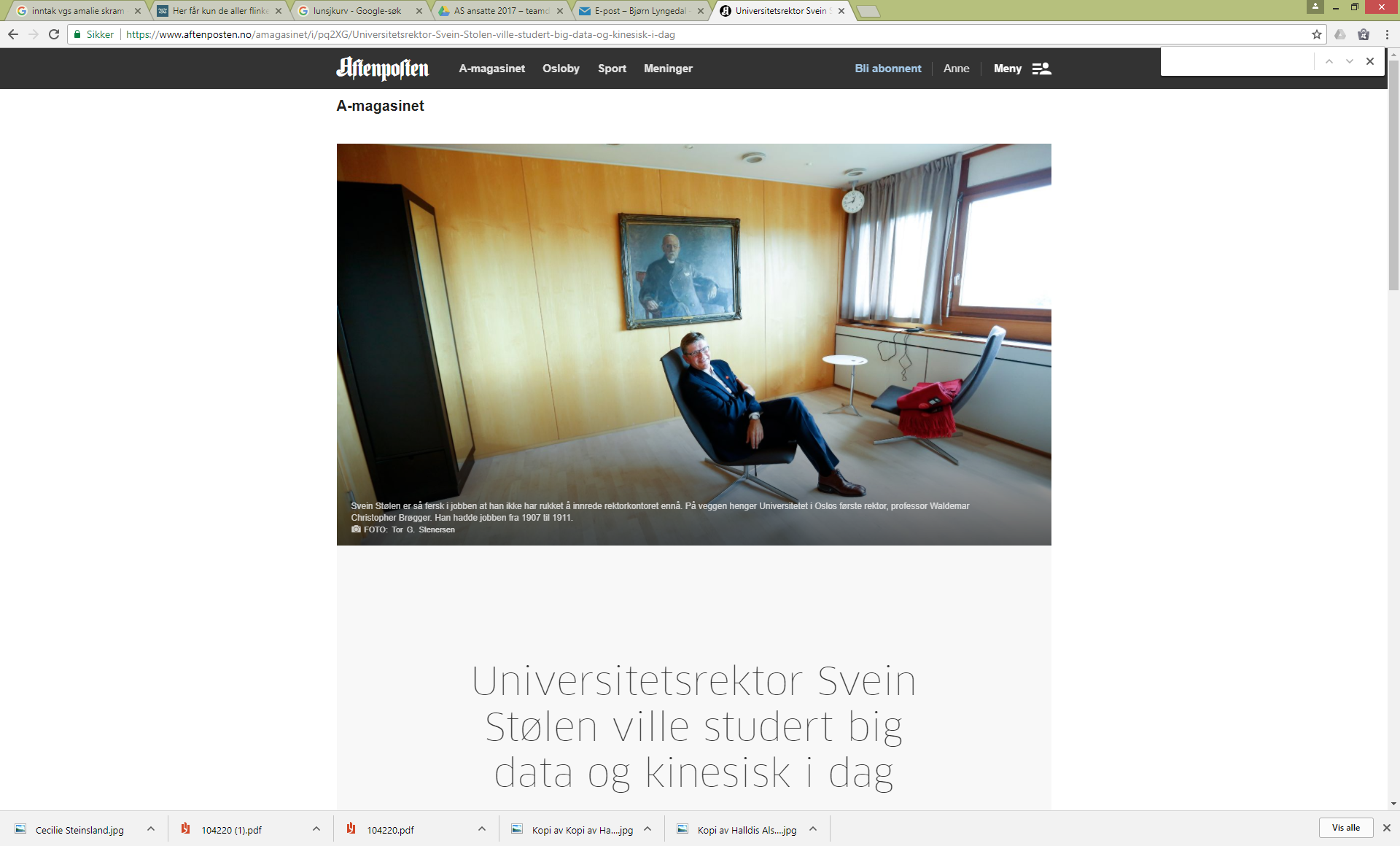 *
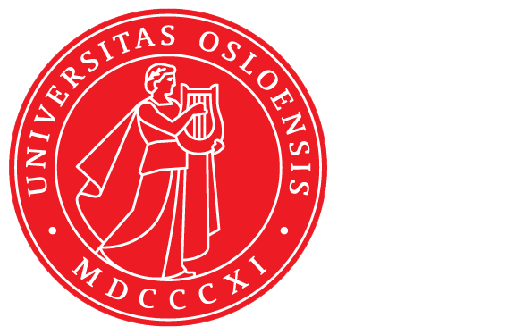 * Rektor UiO
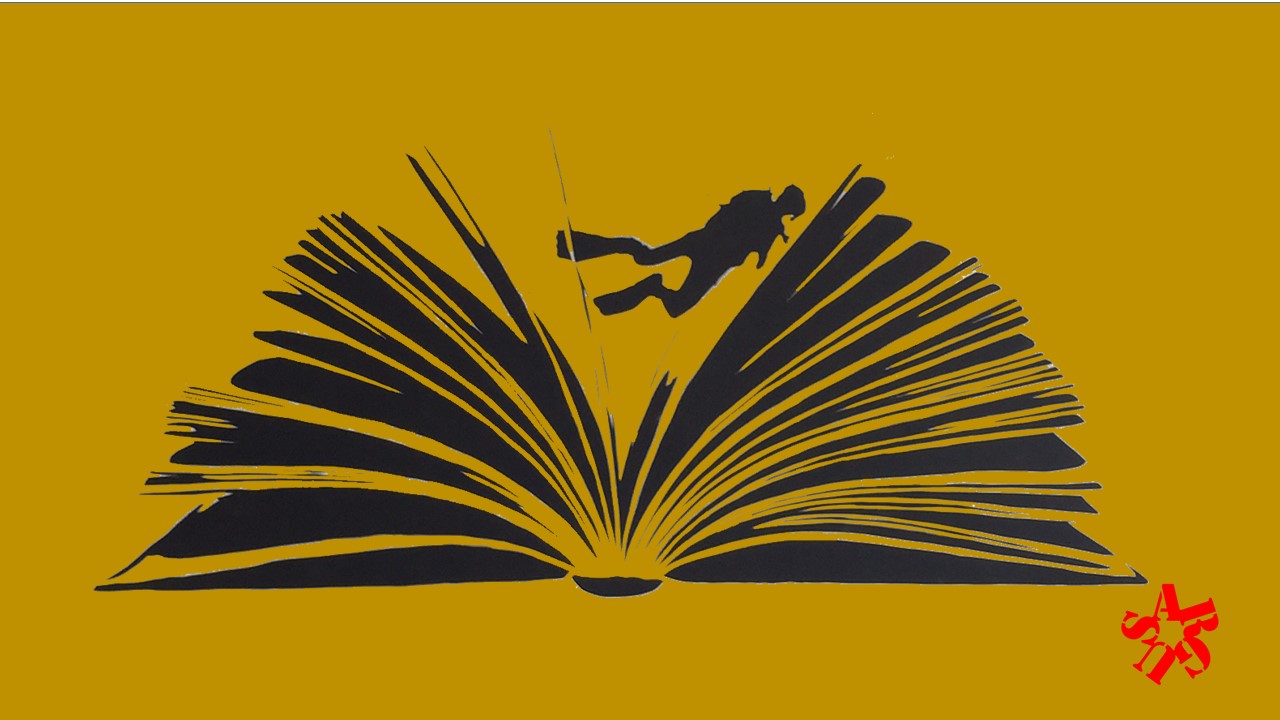 Fagvalg videre
Matematikk Vg1
Programfag Vg2 og vg3
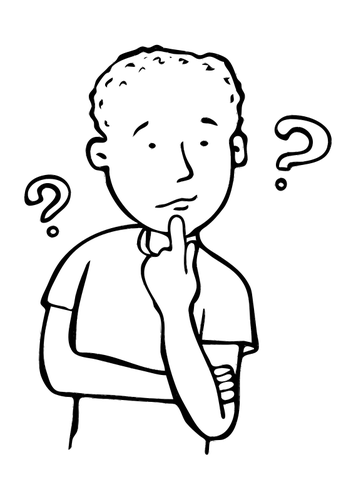 Vet ungdommen hva hen skal bli?
Blir utdanningentilfeldigeller planlagt?
Bør ungdommen forskelitt på egen framtid?
Kunnskap
Har du og ungdommen kunnskap om alternativene? 
For eksempel innhold i matematikkfagene 1P og 1T?
Kartlegg
Hva er dine interesser og egenskaper?
Hvilke(n) høyere utdanning(er) fører til aktuelle yrker?
Hva kreves av fag fra vgs for å komme inn på aktuelle studier?
Hva er innholdet i programfagene i vgs?
Nyttige nettsider
Høyere utdanning:
Innhold i fag på vgs:
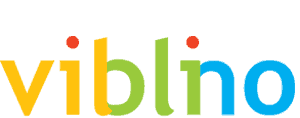 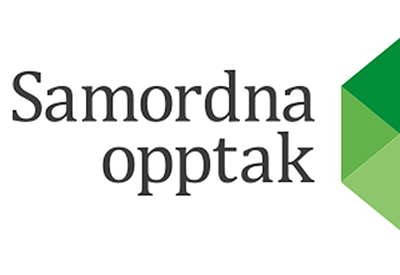 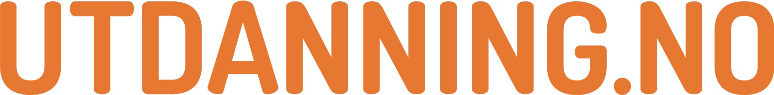 Har ungdommen behov for 
1T
eller 
holder det med 1P?
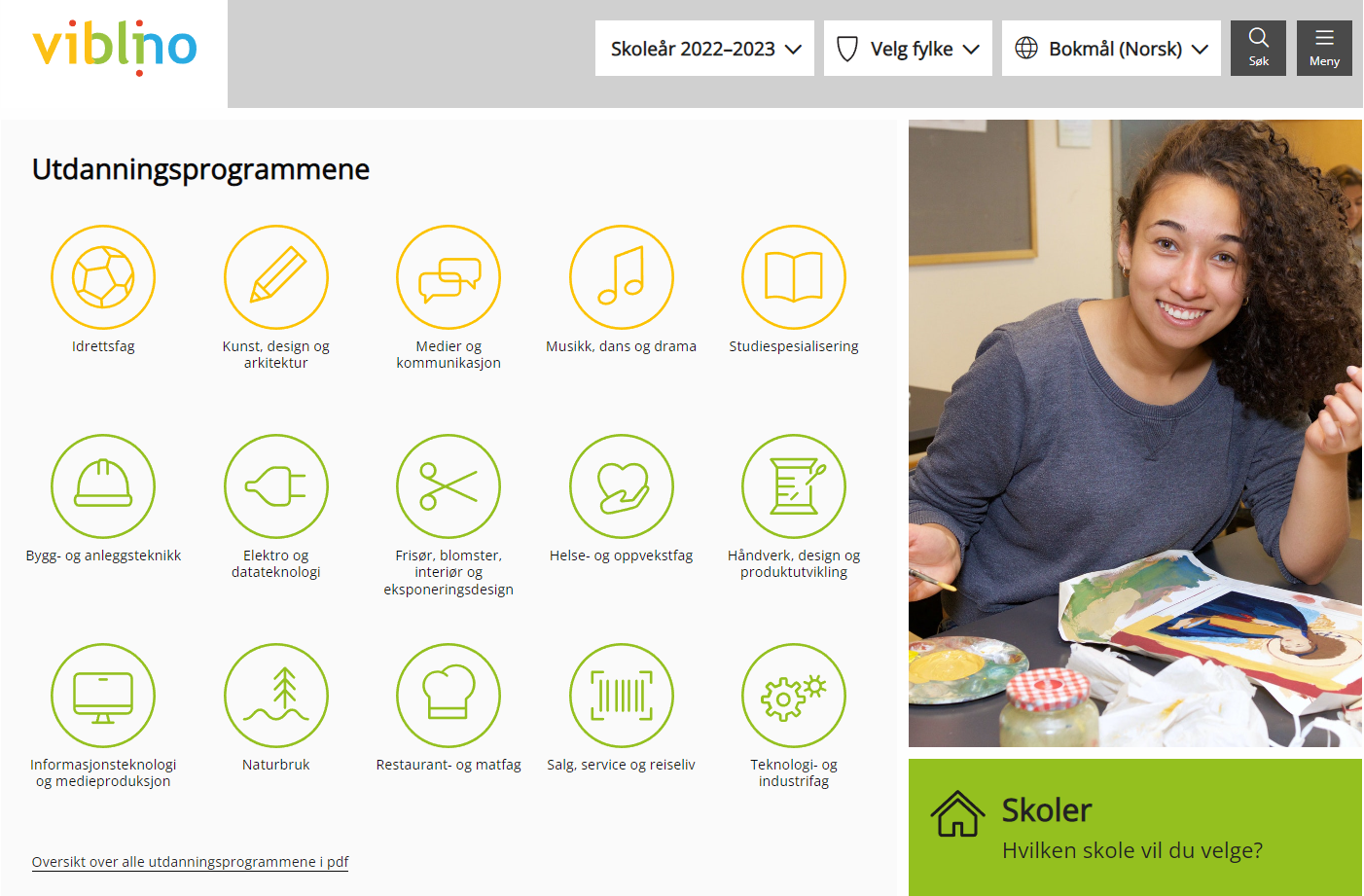 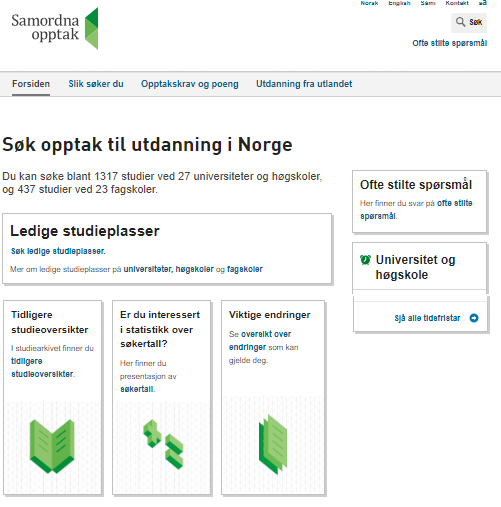 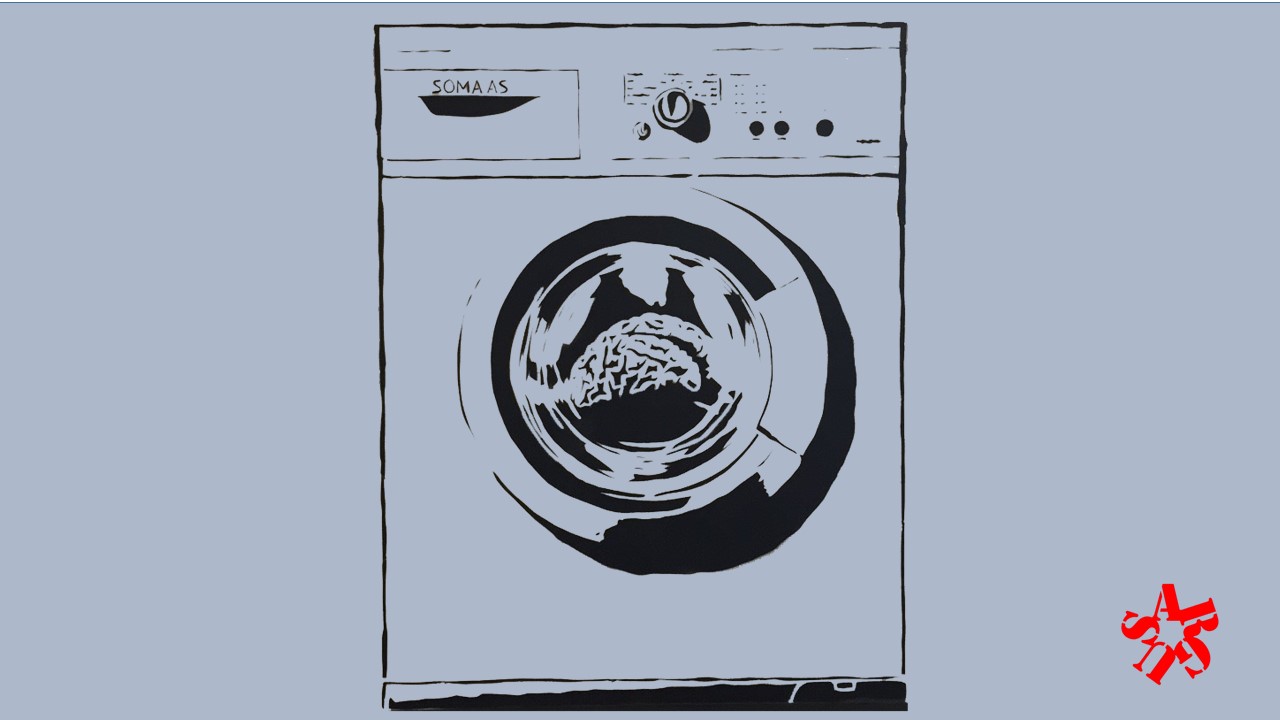 amalieskram.vgs.no
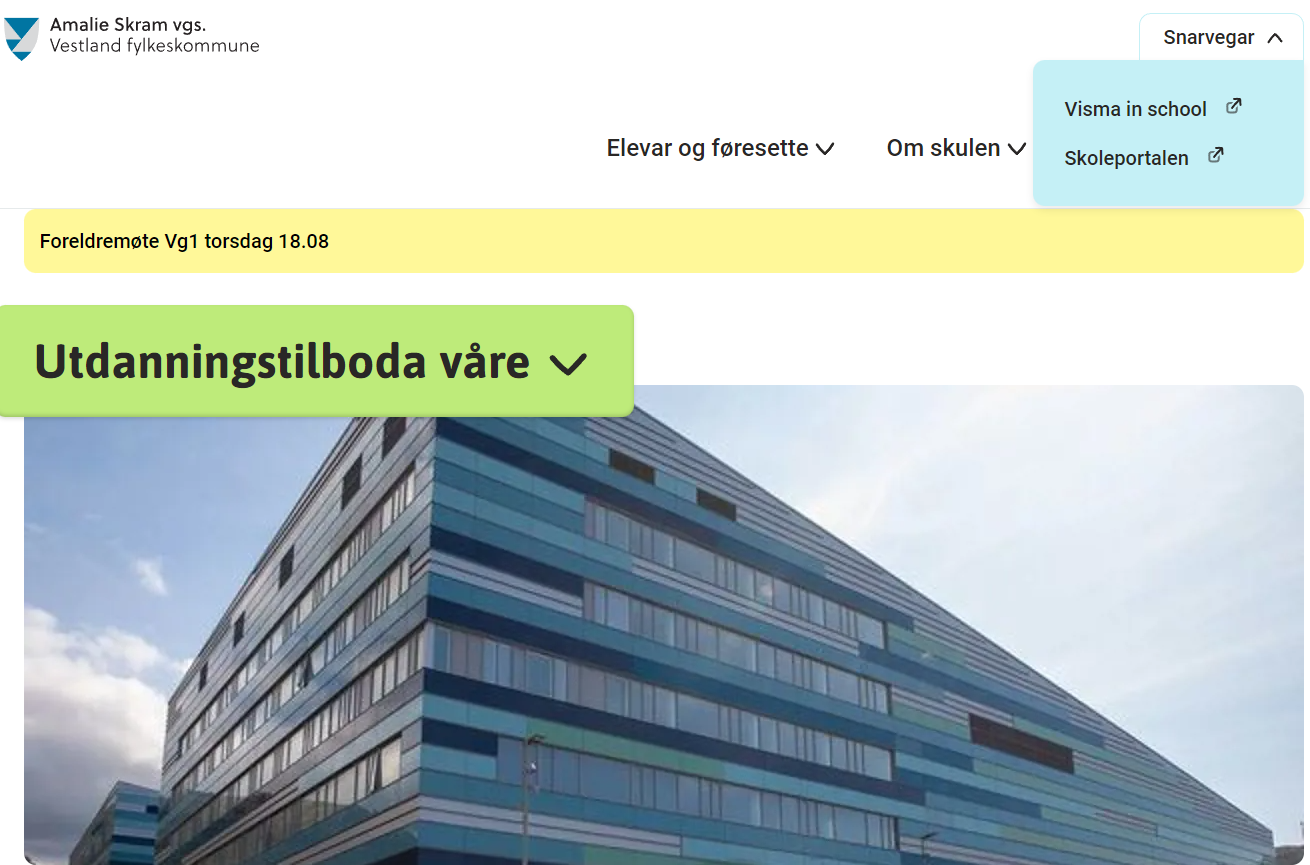 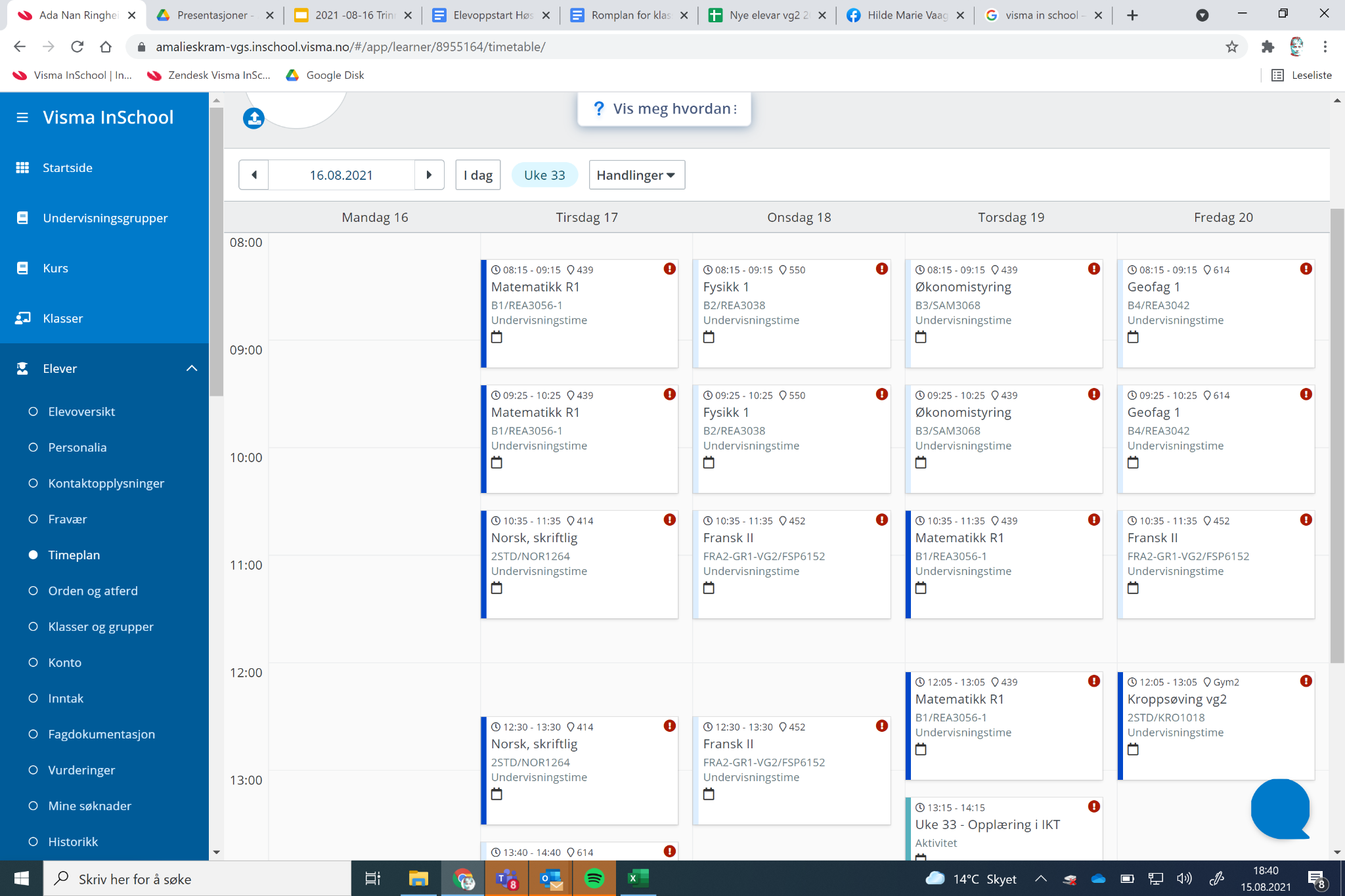 VIS
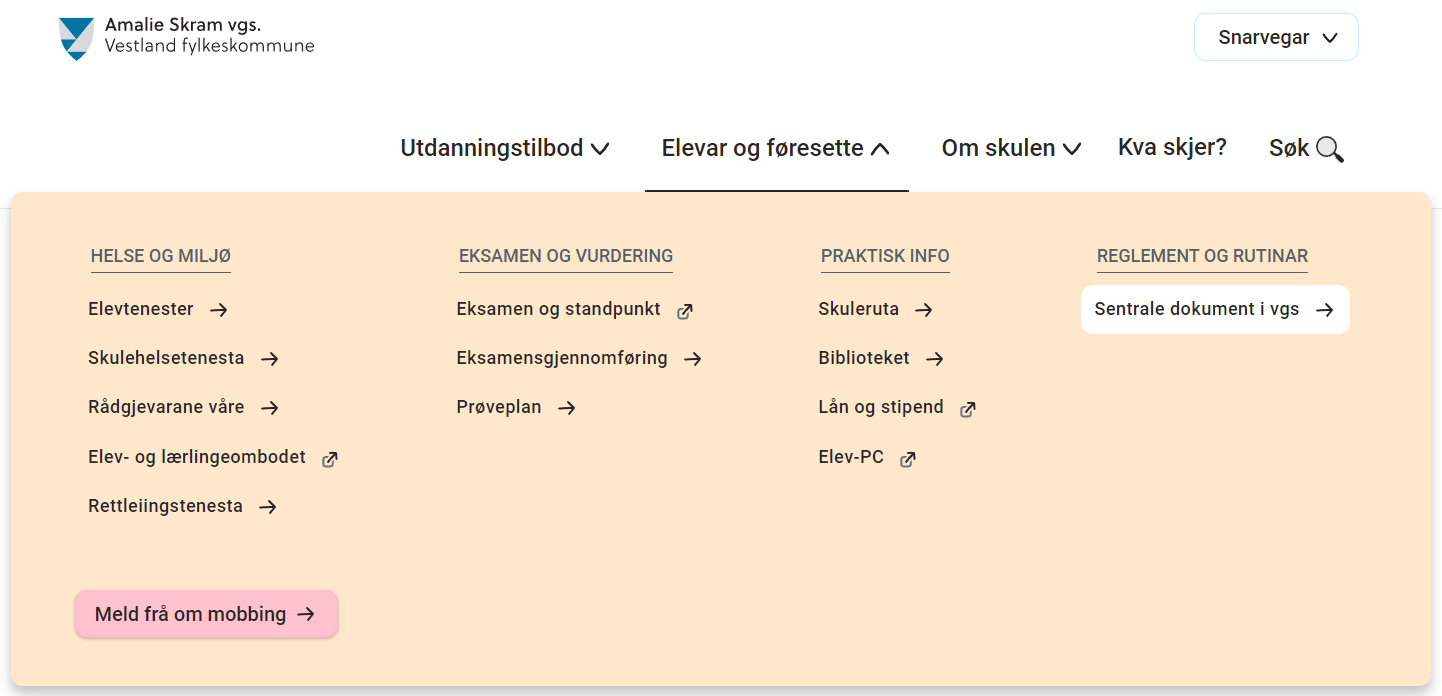 FraværRegelverk
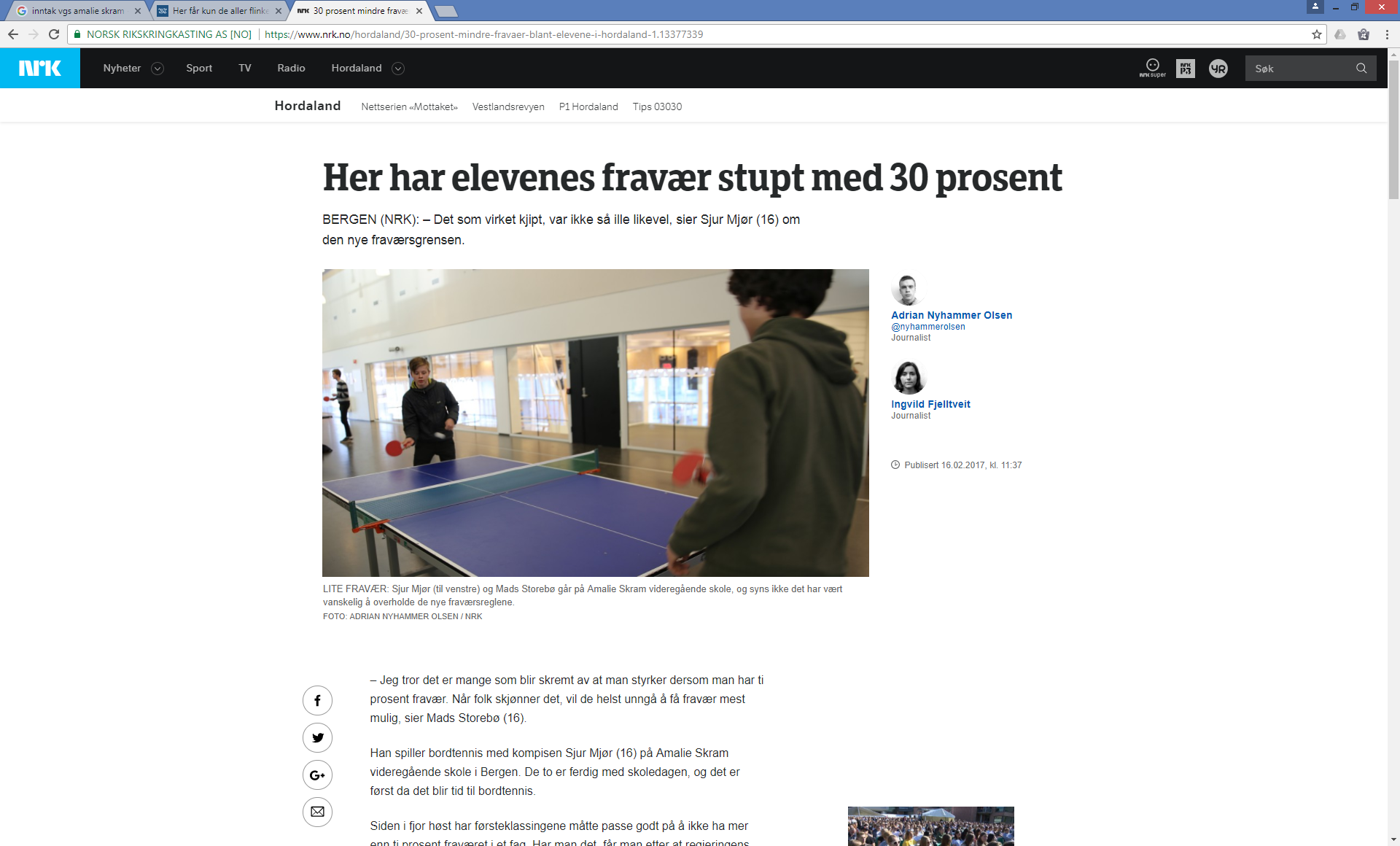 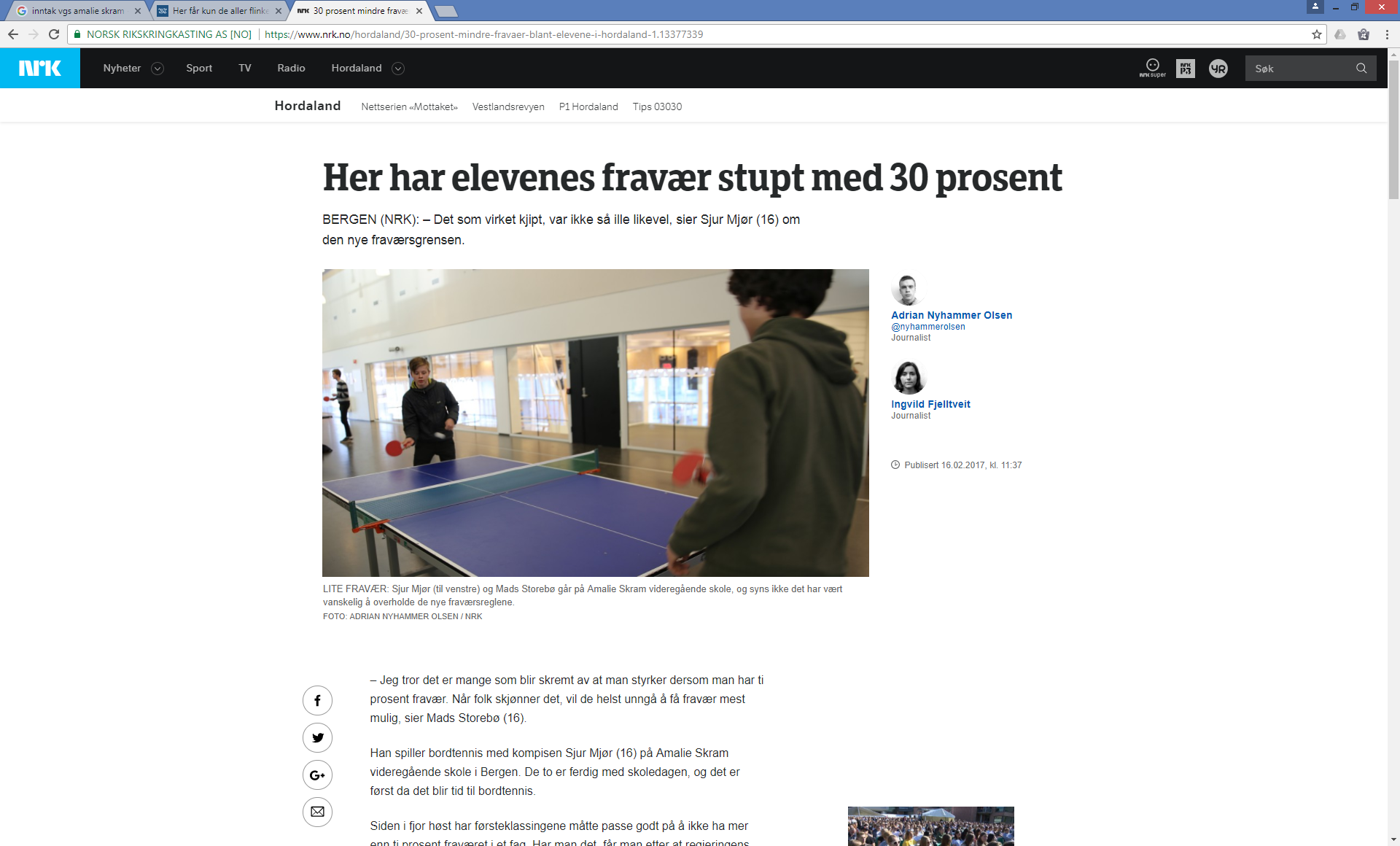 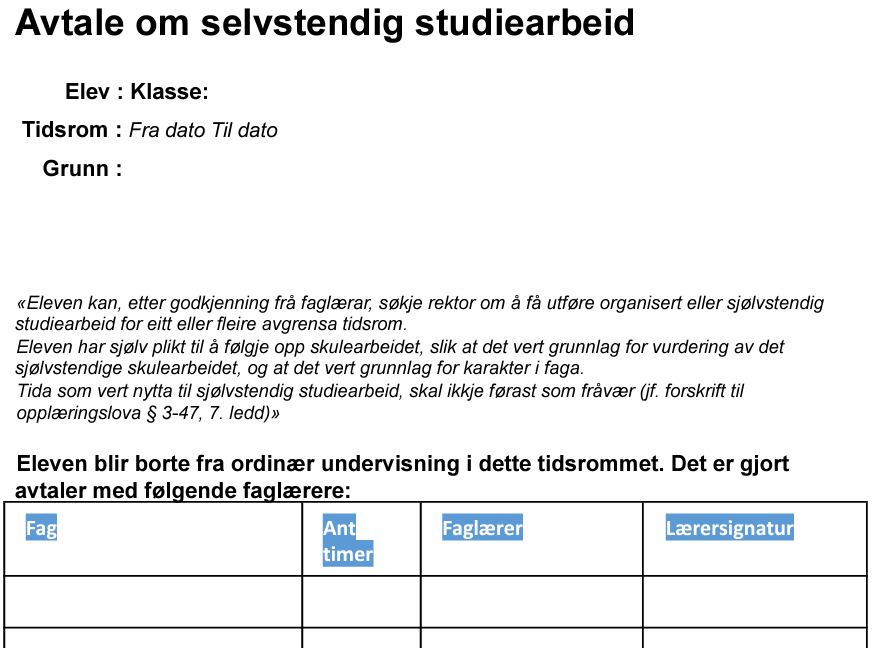 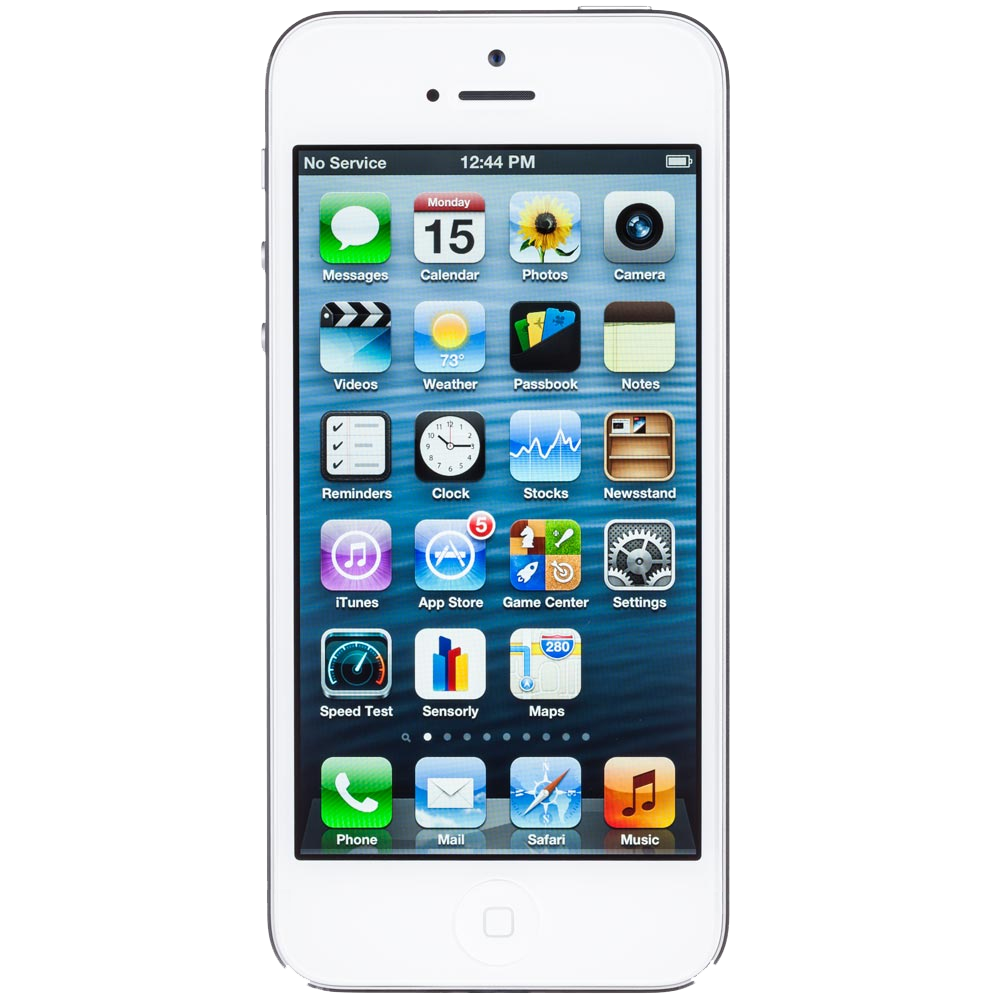 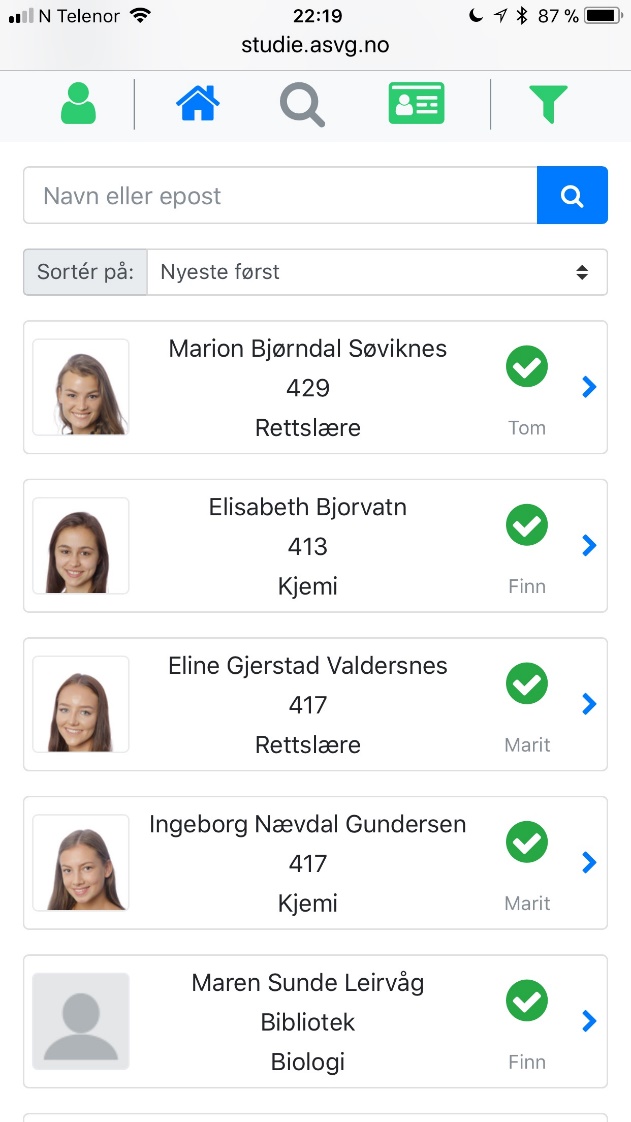 Åpen skole
0600 – 2100
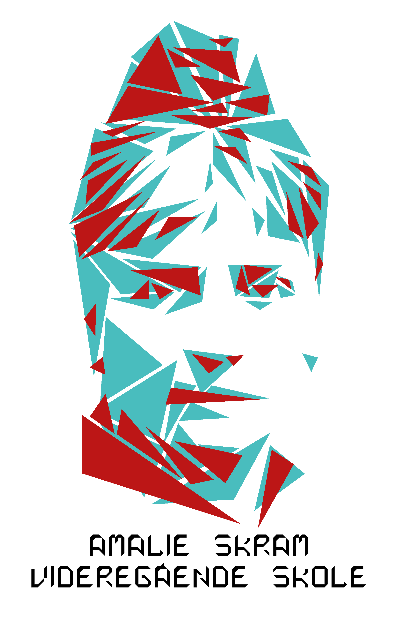 Mat og drikke
Stor elevkantine
Godt utvalg og gode priser
Sunn mat
Elevkjøkken med toastjern, mikro og vannkoker i alle etasjer
Kaffe diem
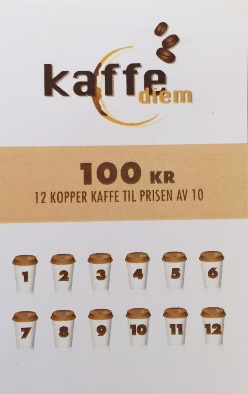 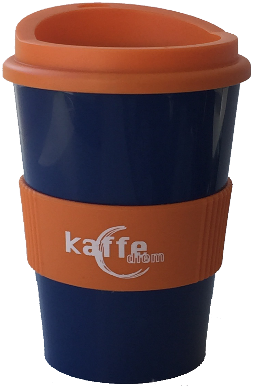 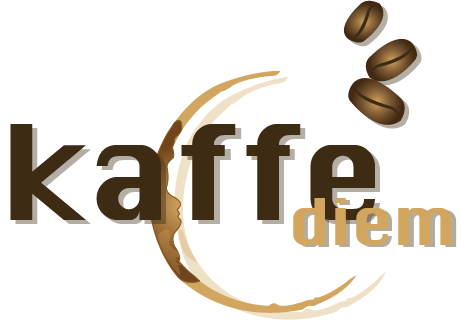 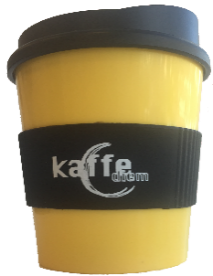 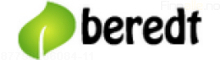 IKT
IKT veiledningsområde – 4. etg, mot sør
Elevpc
Support
Elevbevis
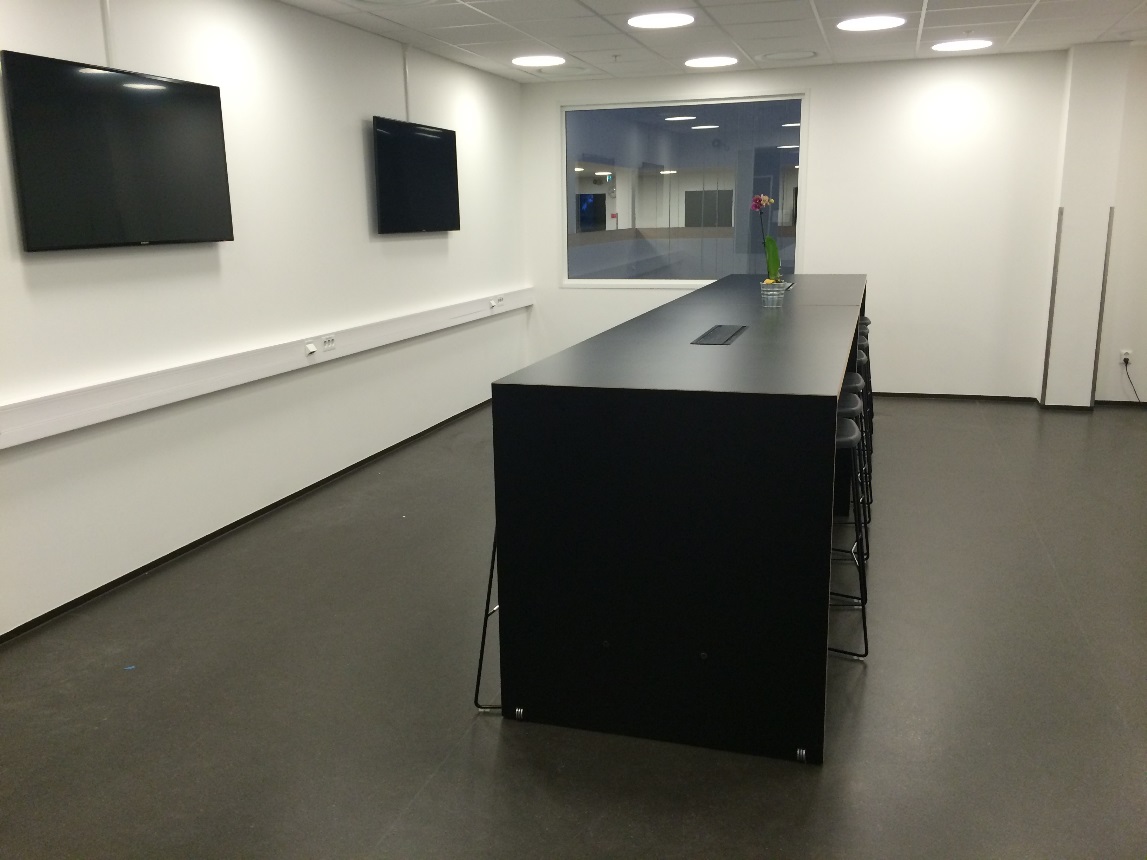 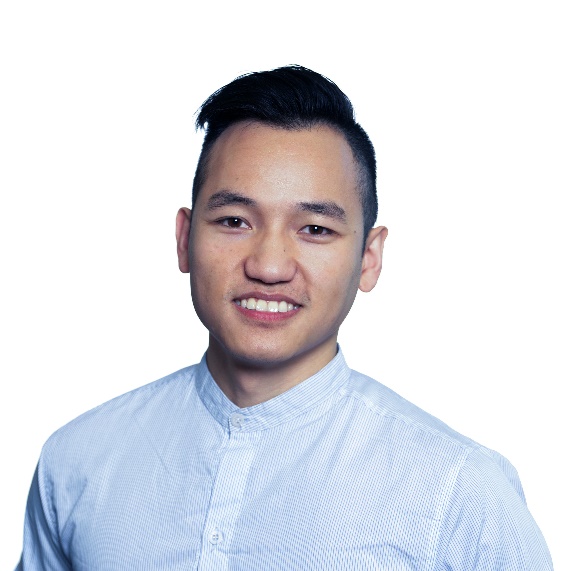 Alec Dang
IKT konsulent
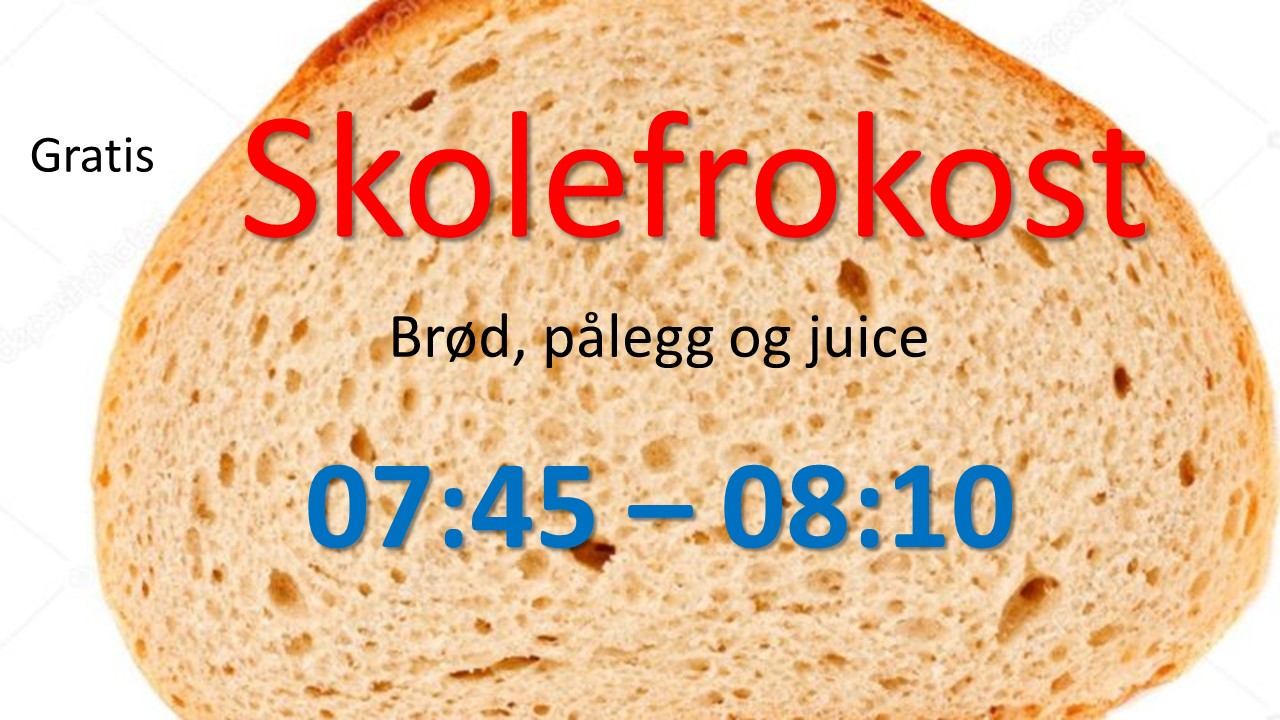 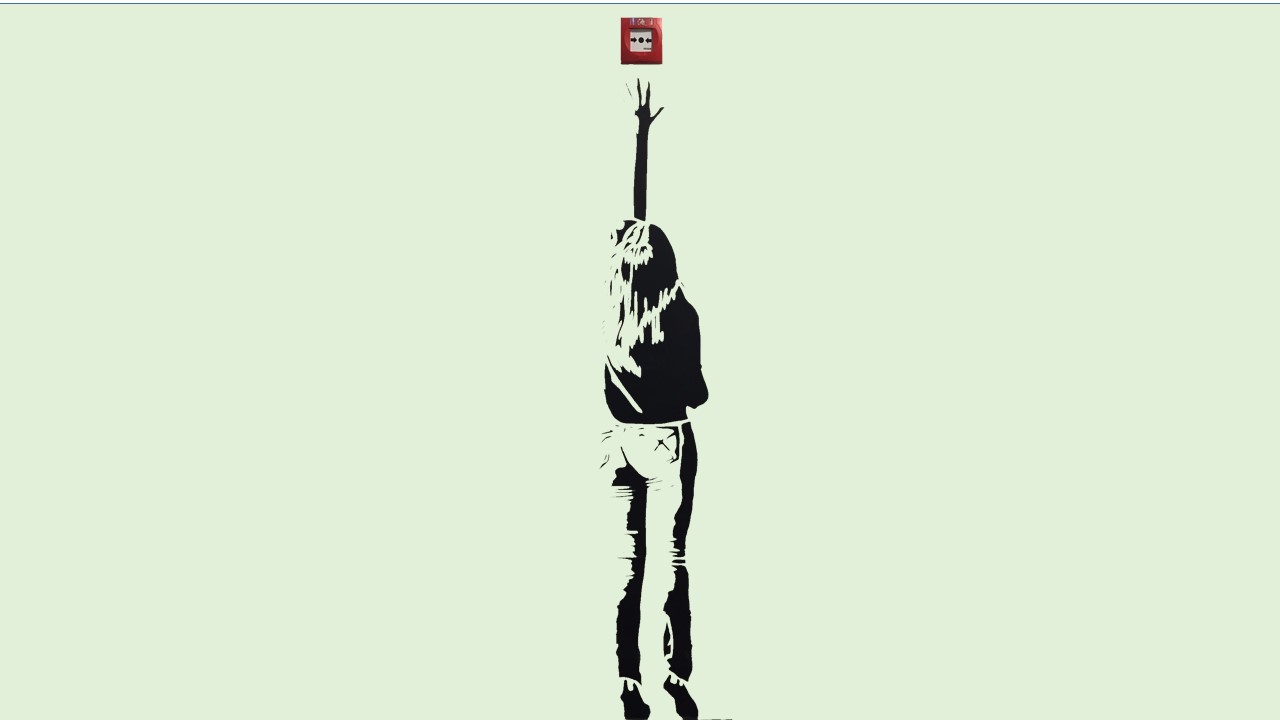 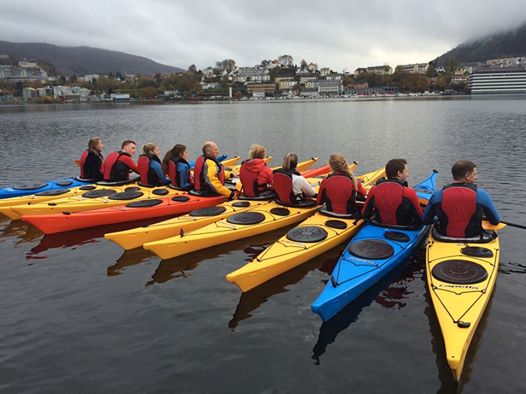 Kajakk
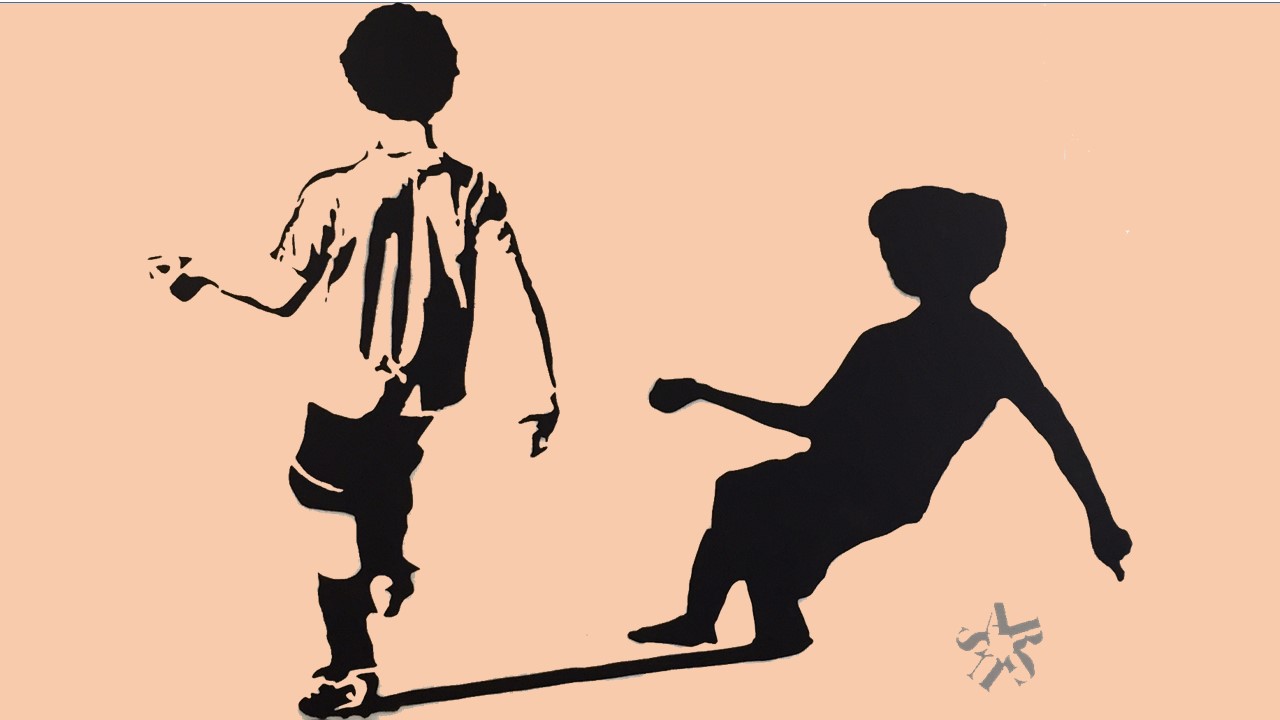 Strandebarm
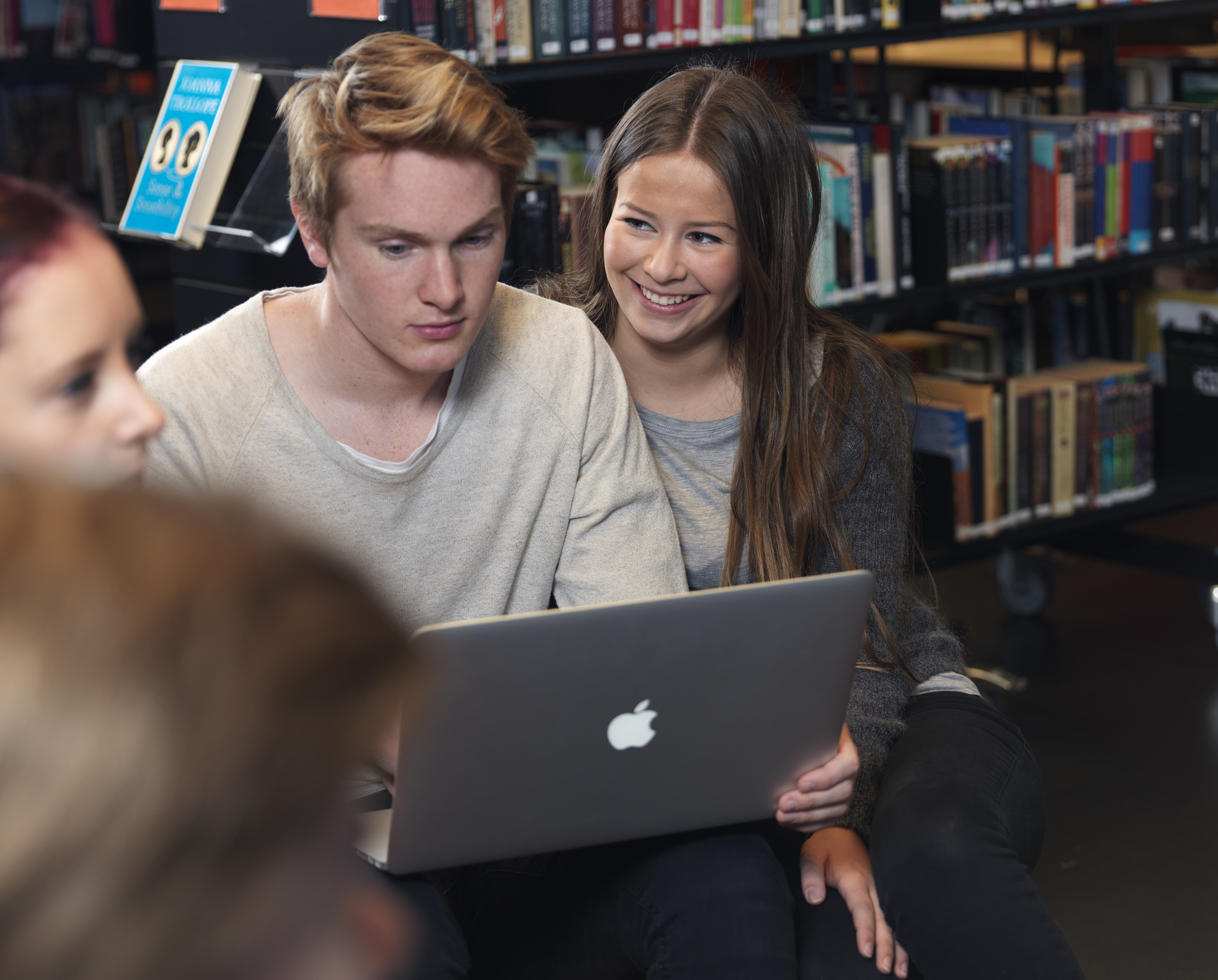 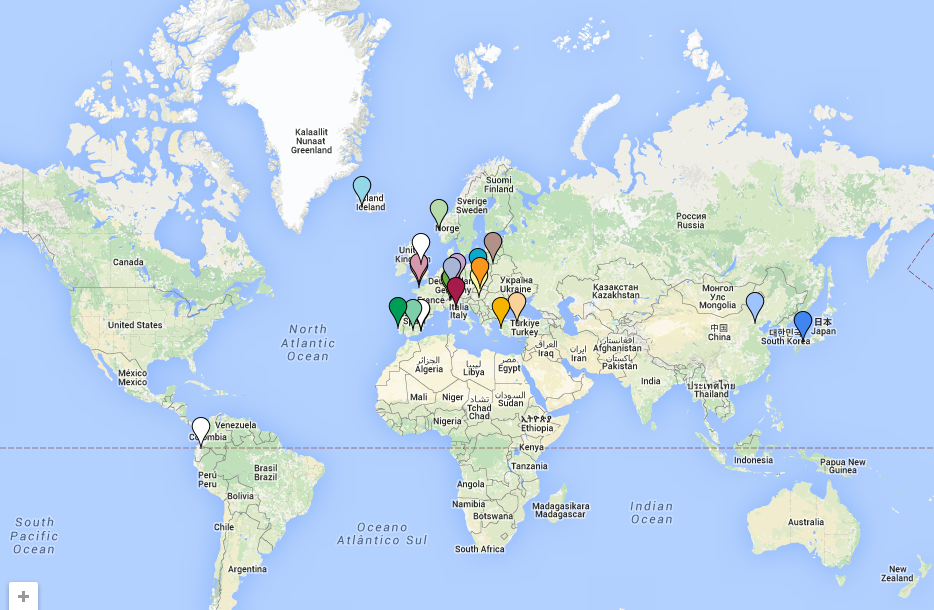 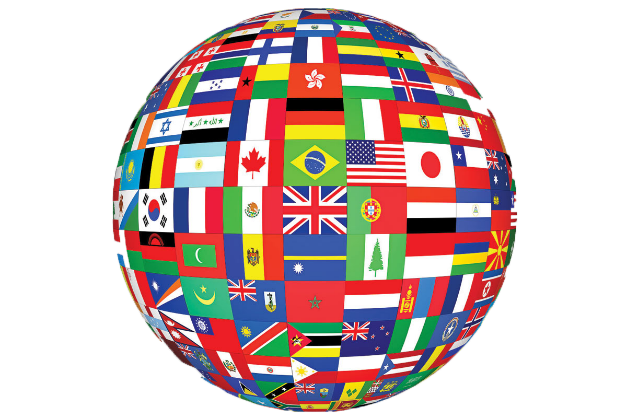 Internasjonalisering
asvg.no
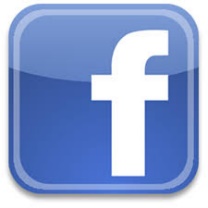